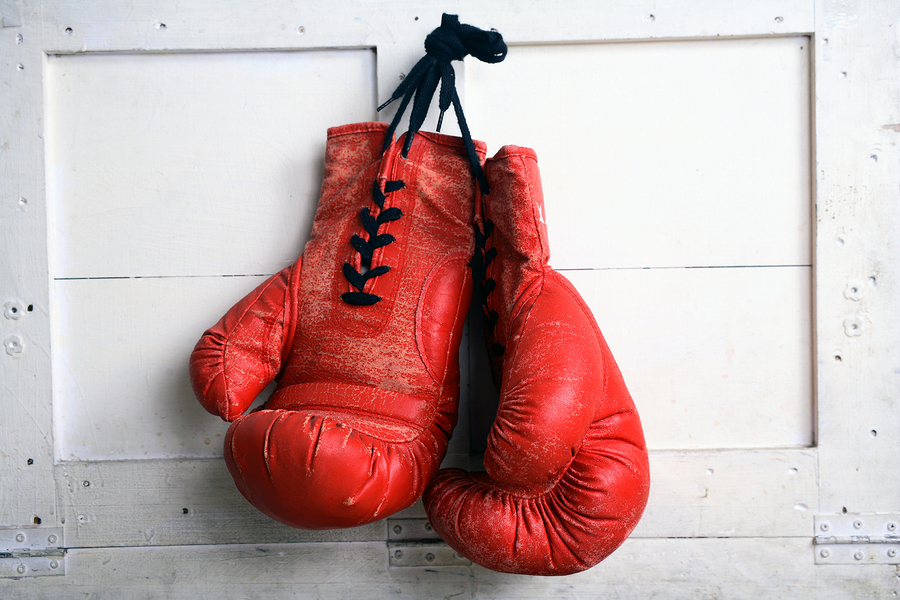 كن محاربًا
يهوذا
د. ريك جريفيث•    مؤسسة الدراسات اللاهوتية الأردنية• BibleStudyDownloads.org
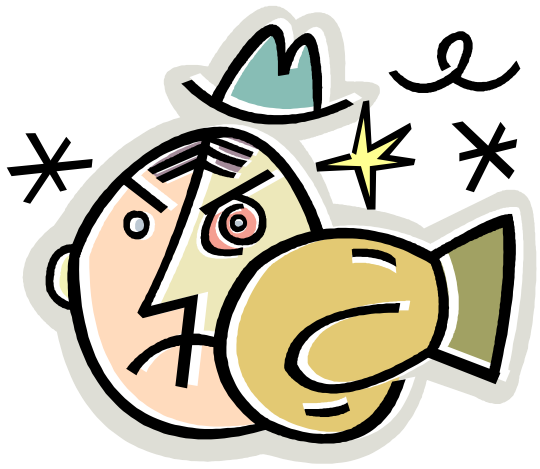 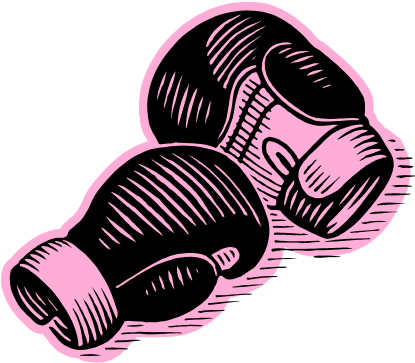 هل أنتَ مقاتل؟
ما الذي أنت على استعداد للقتال من أجله؟
إلى أي مدى أنت على استعداد للقتال
   من أجل حقوقك؟
إلى أي مدى أنت على استعداد للكفاح
    من أجل الإنجيل؟
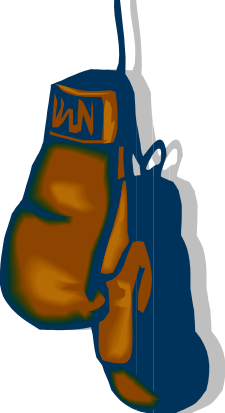 المرتدون يدمرون من الداخل
الرجال الذين دمروا الغرب المسيحي
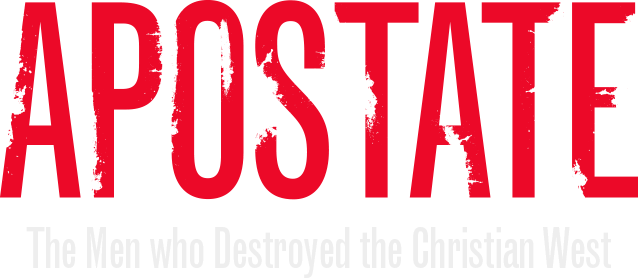 [Speaker Notes: لقد فشل المؤمنون في محاربة الارتداد خلال الـ 200 عامًا التي مضت.
المرتدون هم غير المؤمنين الذين يعيشون بين القديسين ويدمرون الكنيسة من الداخل. وقد حدث هذا بشكل ملحوظ فيما كان يدعى بـ "الغرب المسيحي."]
المرتدون لا يرتدون علامات الأسماء
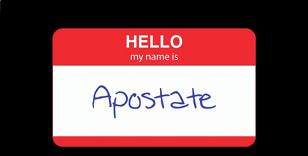 كتاب المرتد
كيفين سوانسون و عائلته
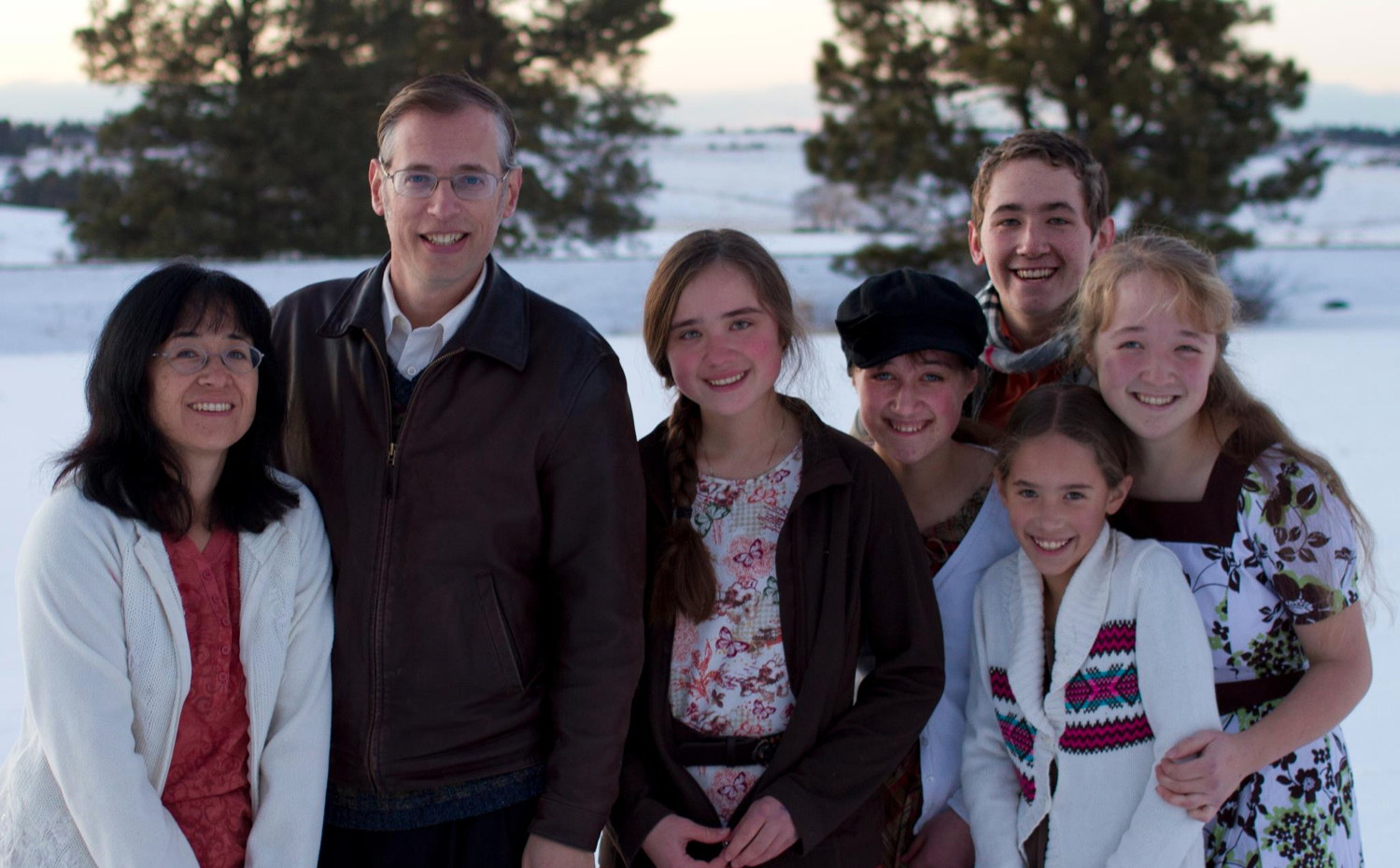 تشارلز    داروين
نثنائيل     هوثورن
جون     ديوي
فردريك      نيتشه
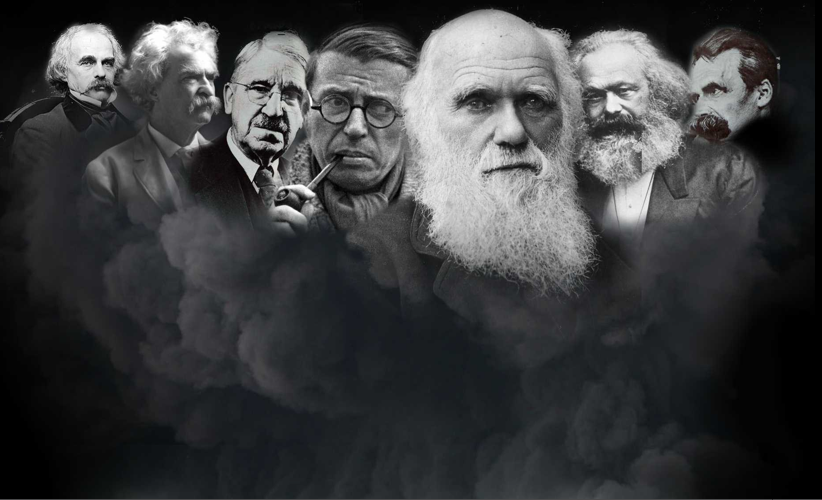 مارك   توين
كارل ماركس
جين – بول     سارتر
من هم            المرتدون ؟
آرنست همنغواي
ليدي غاغا
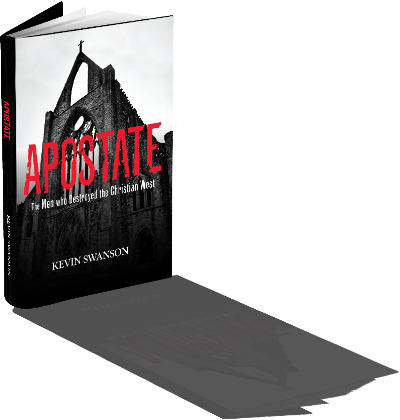 لماذا هم مهمون؟
هذه قصة انحدار وسقوط الحضارة الغربية. إنها قصة رجال أقوياء غير مألوفين ، رجال 
أشرار بشكل لا يمكن إدراكه. . . المرتدون
كيفين سوانسون
تشارلز داروين
نثنائيل      هوثورن
جون  ديوي
فردريك 
نيتشه
إزالة التعليم            في المنزل
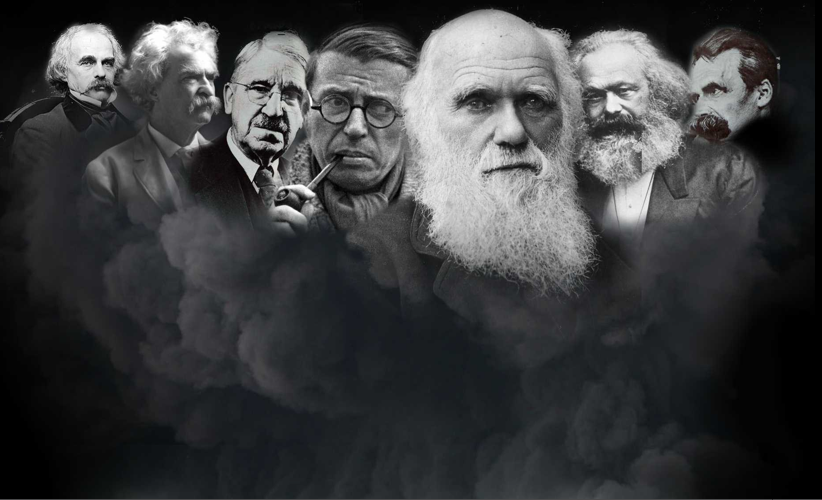 لا يوجد إله
الله لم يخلق
نحن تطورنا
مارك   توين
كارل ماركس
جين–  بول 
سارتر
ماذا يعلمالمرتدون ؟
فلسفة إلحادية
"الله ميت"نيتشه، 1883
"نيتشه ميت"الله، 1900
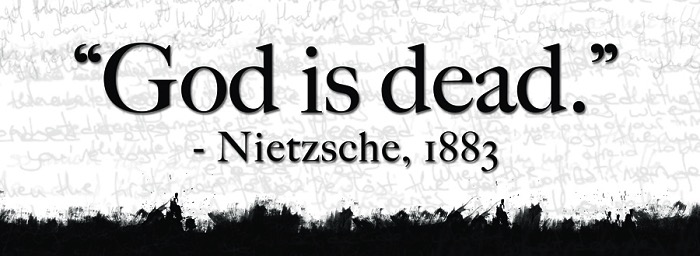 Used with permission
كيف يمكنك الدفاع عن الإيمان ضد المدعين؟
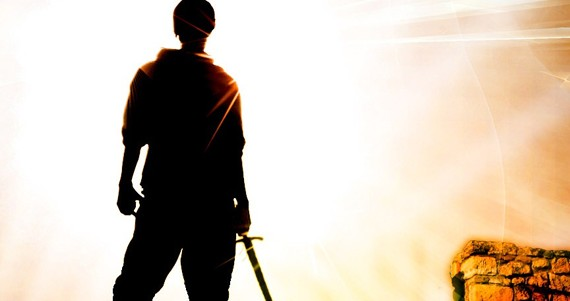 يهوذا
[Speaker Notes: What ways can you fight unbelievers who destroy the church from within?]
إصحاحات العهد الجديد
أربعة أسفار في العهد الجديد تحتوي على إصحاح واحد فقط
لوقا
اعمال
متى
مرقس
يوحنا
رومية
1 كورنثوس
2 كورنثوس
غلاطية
افسس
فيلبي
كولوسي
1 تسالونيكي
2 تسالونيكي
1 تيموثاوس
2 تيموثاوس
تيطس
فليمون
عبرانيين
يعقوب
بطرس 1
بطرس 2
1 يوحنا
2 يوحنا
3 يوحنا
يهوذا
رؤيا
[Speaker Notes: We know that most of the NT books are longer books or letters.  But in the next four weeks that I preach, we will study the four shortest ones as they are too often neglected.
____________
NS-18-Philemon-39
NS-24-2 John-61
NS-25-3 John-45
NS-26-Jude-66]
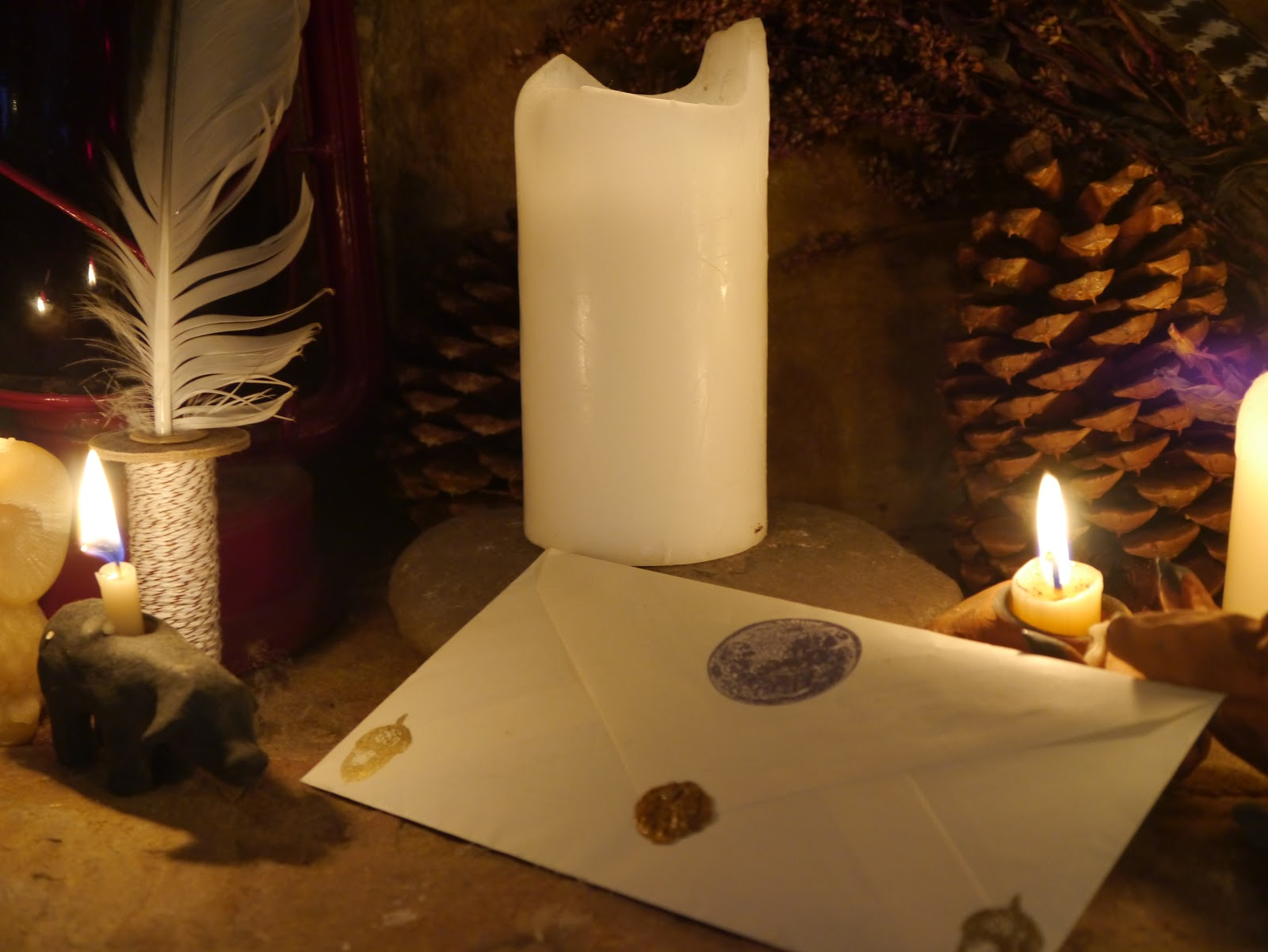 أعداد أسفار الإصحاح الواحد في العهد الجديد
15
13
فليمون
2 يوحنا
3 يوحنا
يهوذا
كلمه
245
219
[Speaker Notes: Each is about the length of an email, so I call them "NT Emails." The "E" is not for "electronic" but for "encouragement."
____________
NS-18-Philemon-40
NS-24-2 John-62
NS-25-3 John-46
NS-26-Jude-67]
3812439-41
نظرة عامة على العهد الجديد )الرسائل العامة و الكلمات المفتاحية(
إلى أقصى الأرض أع (1: 8)
أع 9  13       14    15  16          18           21     27     28
شباط 60 – آذار 621روما
نيسان 50-أيلول 52
2بحر إيجة
ربيع 62 -خريف 67
4إسبانيا
نيسان 48-أيلول 49
1غلاطية
خريف 67 – ربيع 68
2روما
ربيع 53-ايار 57
3أسيا
صيف 35-37

دمشقأنطاكية
أيار 57
آب 59
المحاكمات
ربيع 68
توسع
 الكنيسة
خريف 49
المجمع
35           48          49        50          52  53         57        60           62            67           68     95
الملكوت
السيادة 1
السيادة 2
التلمذة
الإيمان
التبرير
الإختطاف
التقديس
الوحدة
التنظيم
العقيدة
يه
المدعين
يع
الأعمال
الضيقة
الرسولية
الألوهية
السلوك
عب
الأفضل
1 يو
المحبة
البر
الغفران
1 بط
الألم
2 يو
الحدود
الأناجيل و الأعمال
الفكر
2 بط
المعرفة
3 يو
الإرسالية
1 2 3 4
الرحلات
الرسائل البولسية
روما
السجون
الرسائل العامة
General Epistles + Key Words
كيف يمكنك الدفاع عن الإيمان ضد المدعين؟
٤ طرق
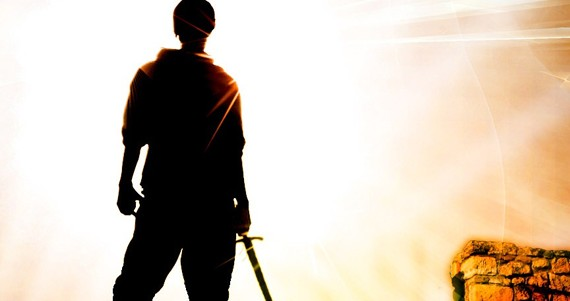 يهوذا
[Speaker Notes: What ways can you fight unbelievers who destroy the church from within?]
باري هدلستون ، الكتاب المقدس الأبجدي
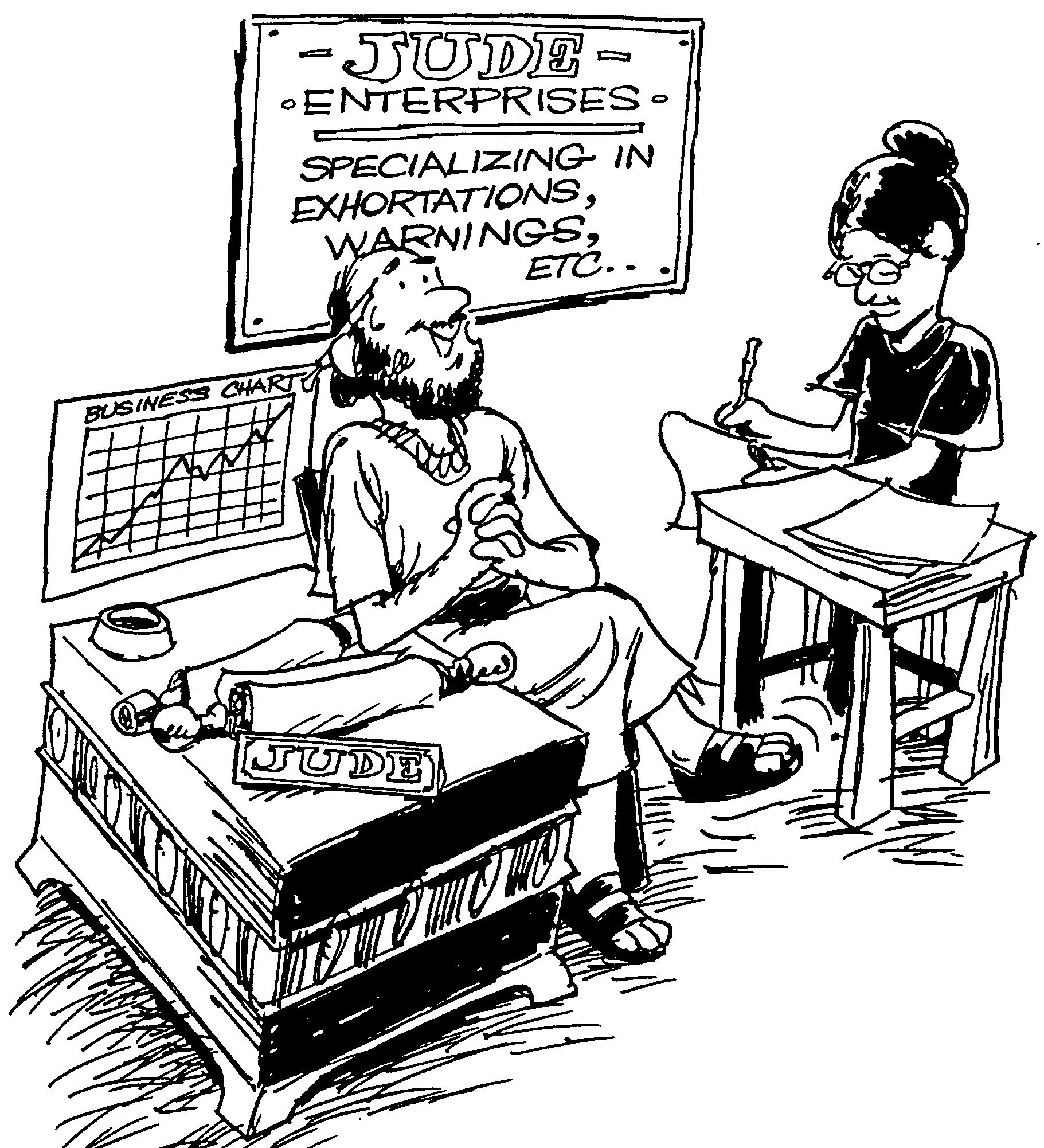 يهوذا
الآيات 
1-4          يهوذا يحذر من الردة
5-7          عدم الإيمان عبر التاريخ 
8-19        وصف المعلمين الكذبة
20-25      نصيحة على البقاء أوفياء
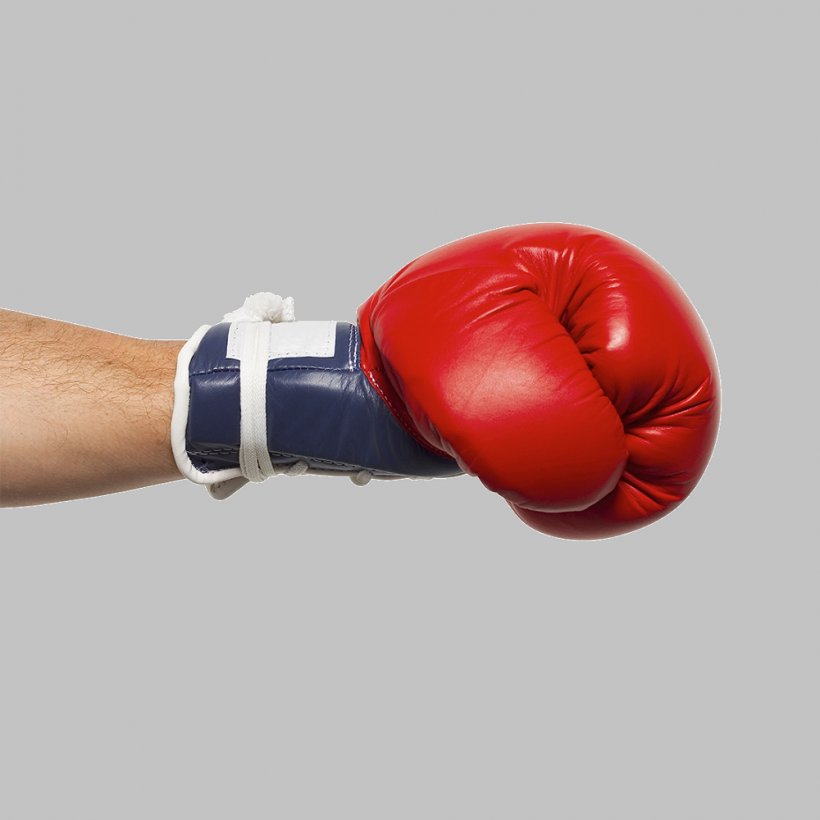 310
ملخص الرسم البياني ليهوذا
الكلمة المفتاحية • الآية المفتاحية
310
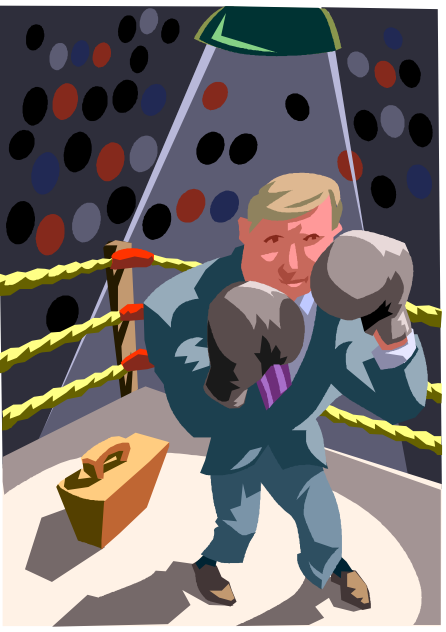 الكلمة المفتاحية
المدعي
الآية المفتاحية
إذْ كُنْتُ أَصْنَعُ كُلَّ ٱلْجَهْدِ لِأَكْتُبَ إِلَيْكُمْ عَنِ ٱلْخَلَاصِ ٱلْمُشْتَرَكِ، ٱضْطُرِرْتُ أَنْ أَكْتُبَ إِلَيْكُمْ وَاعِظًا أَنْ تَجْتَهِدُوا لِأَجْلِ ٱلْإِيمَانِ ٱلْمُسَلَّمِ مَرَّةً لِلْقِدِّيسِينَ. 4 لِأَنَّهُ دَخَلَ خُلْسَةً نَاسٌ قَدْ كُتِبُوا مُنْذُ ٱلْقَدِيمِ لِهَذِهِ ٱلدَّيْنُونَةِ، فُجَّارٌ، يُحَوِّلُونَ نِعْمَةَ إِلَهِنَا إِلَى ٱلدَّعَارَةِ، وَيُنْكِرُونَ: ٱلسَّيِّدَ ٱلْوَحِيدَ ٱللهَ وَرَبَّنَا يَسُوعَ ٱلْمَسِيحَ
 (٣ب - ٤).
الأدلة الخارجية
على الرغم من صغرها  ومحدودية موضوعها، فقد تم قبول رسالة يهوذا باعتبارها أصلية وأقتبس منها آباء الكنيسة الأولى، بما في ذلك ترتليان وأوريجانوس. 

كما تم تضمينها أيضًا في القانون الموراتوري (حوالي عام 170 م).
الأدلة الداخلية
هذه هي الرسالة الوحيدة في العهد الجديد ليهوذا، الأخ غير الشقيق ليسوع المسيح
 وابن يوسف ومريم.   

إذًا، فإن يهوذا هو شقيق يعقوب (الآية 1 أ)، الذي كان أيضًا الأخ غير الشقيق للرب (متى 13: 55؛ مرقس 6: 3)، ورئيس الكنيسة في أورشليم (أعمال 15: 13)، وكاتب الرسالة التي تحمل اسمه 
(يعقوب 1: 1). 

اسم يهوذا يعني "التسبيح"
(راجع رومية 2: 29).
المؤلف
311
اضطهاد مدينة المسيح له
الروح القدس
الرجال باللون الأبيض
مريم
يوسف
النساء باللون الأصفر
يوسف
سمعان
أخت 2
يسوع
يعقوب
يهوذا
أخت 1
أليس هذا هو النجار ابن مريم و أخو يعقوب و يوسي و يهوذا و سمعان أو ليست أخواته ههنا عندنا فكانوا يعثرون به (مرقس 6: 3)
[Speaker Notes: LC-03-Opposition-34
NS-02-Mark1-9-slide 233
NS-20-James-49
NS-26-Jude 74]
كيف يمكنك الدفاع عن الإيمان ضد المدعين؟
٤ طرق
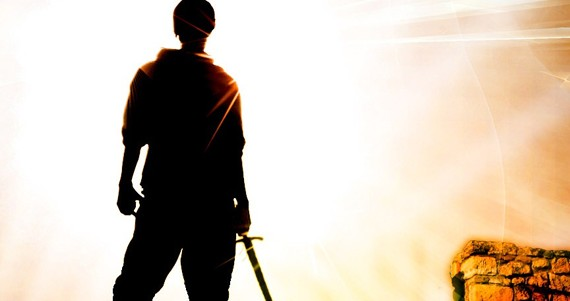 يهوذا
[Speaker Notes: What ways can you fight unbelievers who destroy the church from within?]
١. تأكيد القديسين )١– ٢(
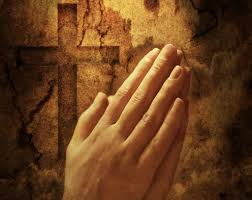 يهوذا
[Speaker Notes: Tell believers about their riches in Christ.]
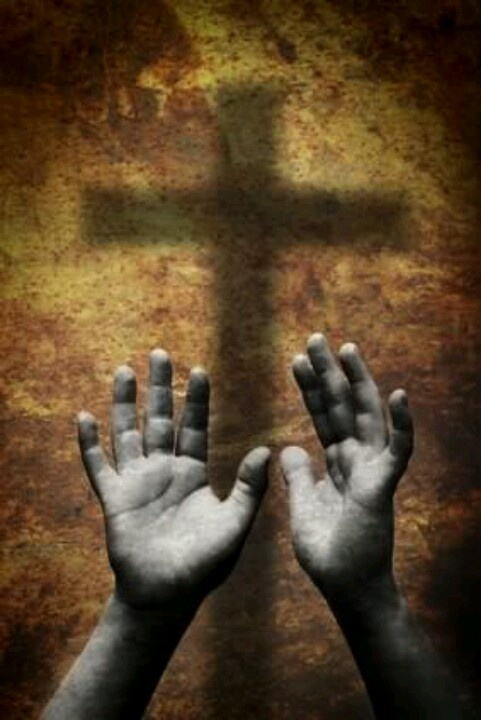 يهوذا ١ : ١-٢ يَهُوذَا، عَبْدُ يَسُوعَ الْمَسِيحِ، وَأَخُو يَعْقُوبَ، إِلَى الْمَدْعُوِّينَ الْمُقَدَّسِينَ فِي اللهِ الآبِ، وَالْمَحْفُوظِينَ لِيَسُوعَ الْمَسِيحِ. ٢ لِتَكْثُرْ لَكُمُ الرَّحْمَةُ وَالسَّلاَمُ وَالْمَحَبَّةُ.
[Speaker Notes: God himself calls us to salvation (1a).
God himself loves us (1b).
God himself keeps us in his forever family (1c).
God himself gives us mercy, peace, and love (2).
Mercy is the first grace to be multiplied as God's protection from merciless pretenders (2a).
Peace is wished upon the readers in the midst of their war against false teachers (2b).
Love from God is wished upon the readers as protection and assurance in their trials (2c).]
كيف يمكنك الدفاع عن الإيمان ضد المدعين؟
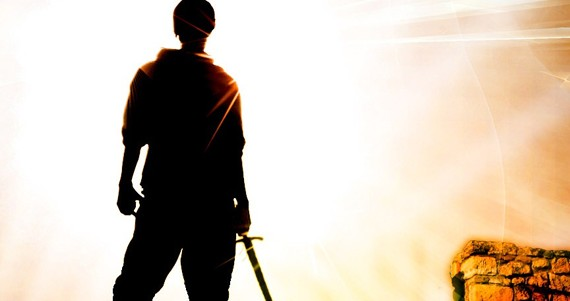 يهوذا
[Speaker Notes: What ways can you fight unbelievers who destroy the church from within?]
١. تأكيد القديسين )١– ٢(
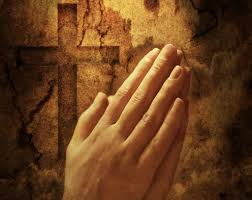 يهوذا
[Speaker Notes: Tell believers about their riches in Christ.]
٢. تعرف على العدو )٣– ١٦(
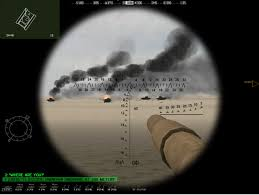 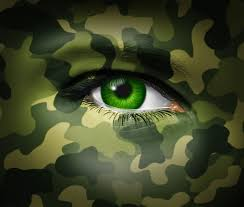 يهوذا
[Speaker Notes: Know the evil nature of the apostates who pretend to know God.]
يهوذا ١ : ٣ أَيُّهَا الأَحِبَّاءُ، إِذْ كُنْتُ أَصْنَعُ كُلَّ الْجَهْدِ لأَكْتُبَ إِلَيْكُمْ عَنِ الْخَلاَصِ الْمُشْتَرَكِ، اضْطُرِرْتُ أَنْ أَكْتُبَ إِلَيْكُمْ وَاعِظاً أَنْ تَجْتَهِدُوا لأَجْلِ الإِيمَانِ الْمُسَلَّمِ مَرَّةً لِلْقِدِّيسِينَ.
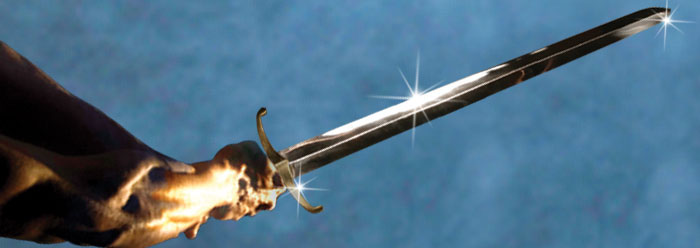 [Speaker Notes: His original purpose was to write on the salvation he shared with his readers (3a).
After learning that his readers faced apostates among them, and through the Spirit's leading, يهوذا changed his theme to defend doctrinal truth (3b).]
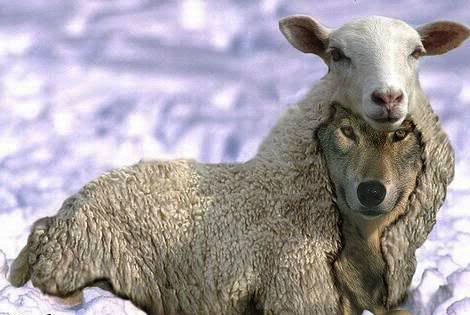 يهوذا ١ : ٤

 لأَنَّهُ دَخَلَ خُلْسَةً أُنَاسٌ قَدْ كُتِبُوا مُنْذُ الْقَدِيمِ لِهَذِهِ الدَّيْنُونَةِ، فُجَّارٌ، يُحَوِّلُونَ نِعْمَةَ إِلَهِنَا إِلَى الدَّعَارَةِ، وَيُنْكِرُونَ السَّيِّدَ الْوَحِيدَ: اللهَ وَرَبَّنَا يَسُوعَ الْمَسِيحَ.
من هم المدّعون اليوم؟
يهوذا ١ : ٤

 لأَنَّهُ دَخَلَ خُلْسَةً أُنَاسٌ قَدْ كُتِبُوا مُنْذُ الْقَدِيمِ لِهَذِهِ الدَّيْنُونَةِ، فُجَّارٌ، يُحَوِّلُونَ نِعْمَةَ إِلَهِنَا إِلَى الدَّعَارَةِ، وَيُنْكِرُونَ السَّيِّدَ الْوَحِيدَ: اللهَ وَرَبَّنَا يَسُوعَ الْمَسِيحَ.
هلالمدّعون مسيحيّون؟
هل يبدو هذا مثل المسيحيين؟
كلا، لأنهم مدانون، على عكس المؤمنين (راجع رومية 8: 1).
 لقد تم تشبيههم بالشياطين المقيّدين "بقيودٍ أبدية" (عدد 6).
 لقد تم تشبيههم بالسدوميين الذين يكابدون "عقاب نار أبدية" (عدد 7).
 أنهم محفوظون لـ "قتام الظلام" (عدد 13).
 هولاء "لا روح لهم" (عدد 19)، بينما جميع المؤمنين لهم الروح (رومية 8: 9 ب).
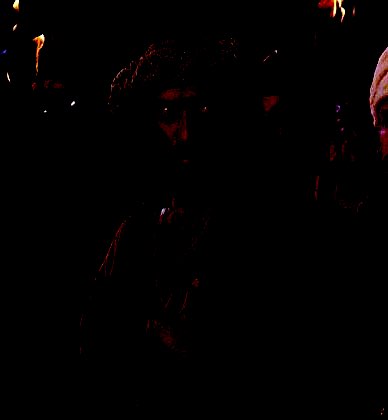 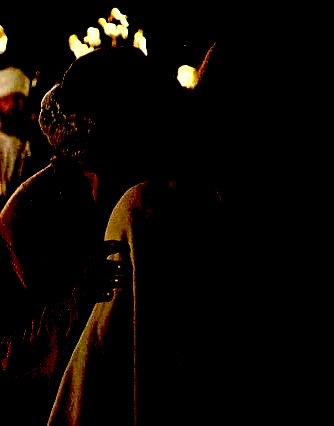 يهوذا:المدّعيالأخير
الإنسانية
جمعاء
"المسيحي المعترف"
أساتذة
المسيحيين
غير
مسيحيين
[Speaker Notes: هل من المناسب أن نستخدم مصطلح "المسيحي المعترف؟" يبدو هذا وكأنه نوع من المسيحيين، أليس كذلك؟ ولكن هل "المسيحيون المعترفون" هم نوع واحد من المعترفين بيسوع؟
المسألة من هذا المصطلح هو في الواقع أن هؤلاء الأشخاص يدعون أنهم مسيحيون، لكنهم ليسوا كذلك. إن "المسيحي المعترف" هو في الواقع شخص غير مسيحي لكنه يدعي أنه مؤمن.]
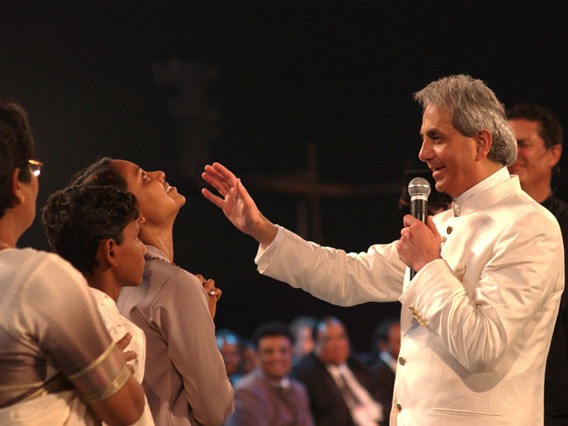 "هو يعد بشفاء الجميع – كل شخص، أي شخص، أيًا كان، كل شيء – جميع أمراضنا! ذلك يعني أنه لا يوجد حتى صداع، أو مشكلة في الجيوب الأنفية،
 أو حتى ألم في الأسنان – لاشيء! 
لا ينبغي لأي مرض أن يقف في طريقك. الله يشفيك من كل أمراضك."
بني هن
قُم وأشف، 32
المدّعوناليوم
http://deliveredbygrace.com/?p=234
[Speaker Notes: "باعتبارها مؤيدة لحركة كلمة الإيمان، تعمل خدمة بني هن ضمن حدود "إنجيل الرخاء" إذ تطلب المال وتخبر الناس بتوقع معجزات في المقابل. ومع الاجتماعات الكبيرة، يسافر بني هن حول العالم للقيام بما يدعوه "عمل الرب." تشمل هذه الاجتماعات الصلاة وقراءة الكتاب المقدس، لكن المرحلة الكبرى والتركيز الأساسي لكل من هذه الاجتماعات هو الجزء الخاص بالشفاء المعجزي. ووفقًا لبني هن، فإن المعجزات التي يتم اجتراحها لها وثائق وأدلة طبية تدعم المعجزات. ومع ذلك، فعندما يبدأ الأشخاص البحث عن مثل هذه الوثائق، لا يمكن العثور عليها في أي مكان. أحد هؤلاء الأشخاص الذين أجروا بحثًا مكثفًا هو جوستين بيترز. جوستين مبشر مشلول بسبب مرض معروف باسم الشلل الدماغي. أثناء قيامة ببحث رسالته الماجستير من كلية اللاهوت المعمدانية الجنوبية الغربية، سعى بيترز لإجراء مقابلة مع بني هن، لكن طلباته قوبلت بالرفض. حاول جوستين أيضًا الوصول إلى المسرح خلال إحدى الحملات المعجزية لبني هن، ولكن نظرًا لأنه كان مشلولاً بشكل واضح، فقد حرم من الصعود إلى المسرح مع المعالج المعجزي. لقد تم إيقاف جوستين، مثل كثيرين آخرين، من قبل أعضاء فريق عمل بني هن الذين يقومون بفحص الأشخاص قبل صعودهم إلى المسرح." (بني هن يستعرض، نشره جويس بويس في 26 آذار 2008 على:
http://deliveredbygrace.com/?p=234)]
ع.قالمدعون٥- ٧
يهوذا ١ : ٥ فَأُرِيدُ أَنْ أُذَكِّرَكُمْ، وَلَوْ عَلِمْتُمْ هَذَا مَرَّةً، أَنَّ الرَّبَّ بَعْدَمَا خَلَّصَ الشَّعْبَ مِنْ أَرْضِ مِصْرَ، أَهْلَكَ أَيْضاً الَّذِينَ لَمْ يُؤْمِنُوا.
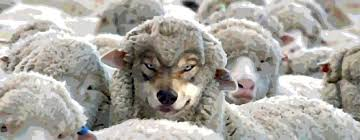 Num. 32:13
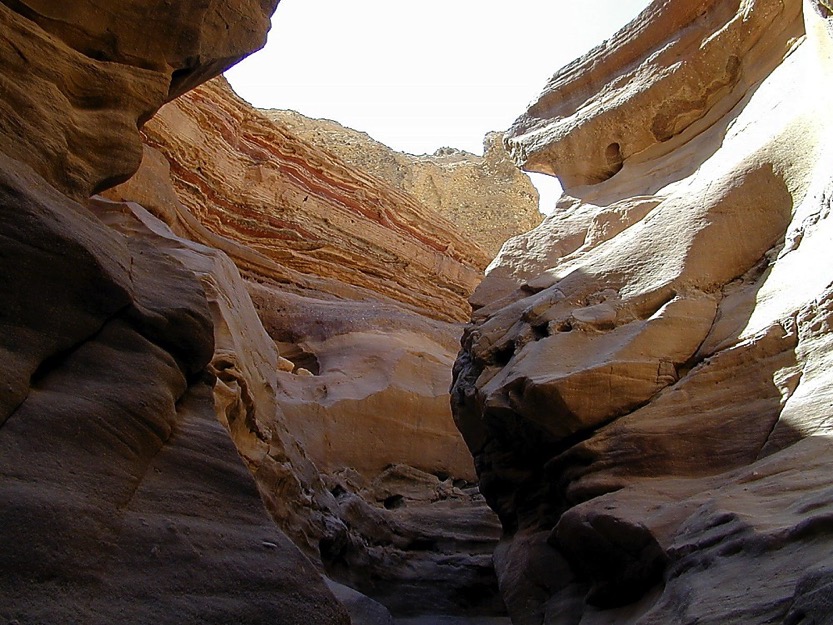 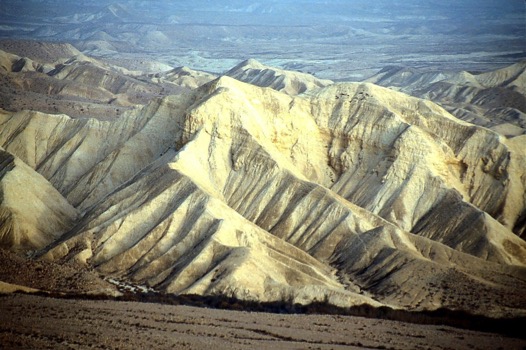 DRESSING
        THE                                    
   STAGE
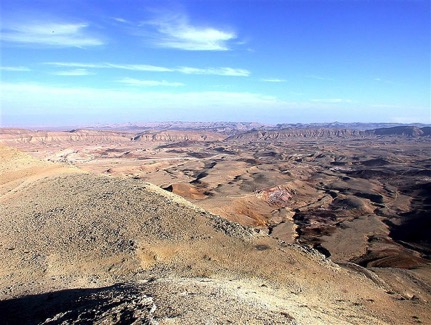 هل تقصد خلال الأربعين عاماً هناك ؟
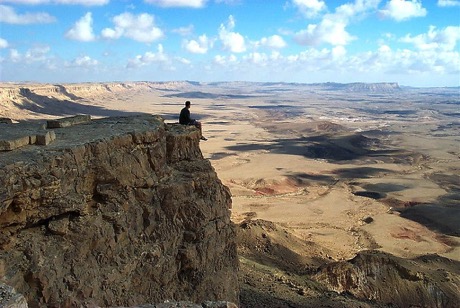 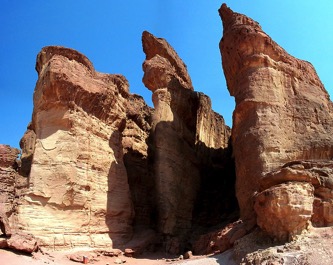 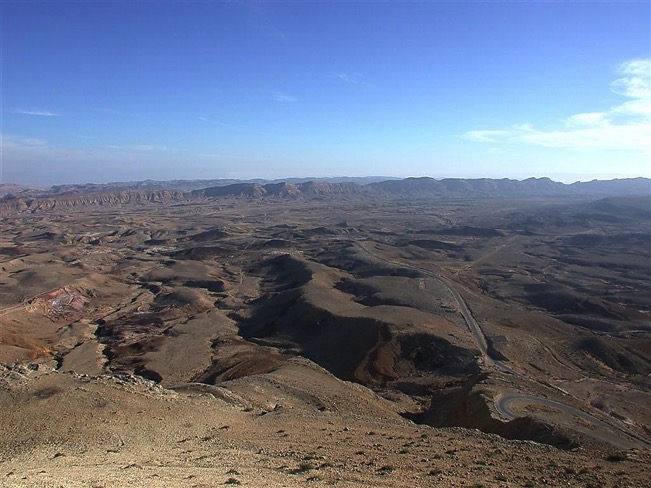 MOSES
Exodus
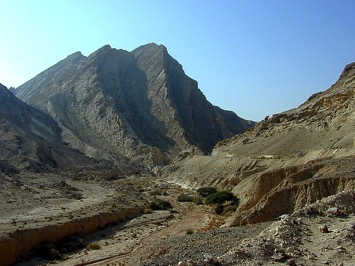 Sinai
M - C - C
Kadesh Barnea
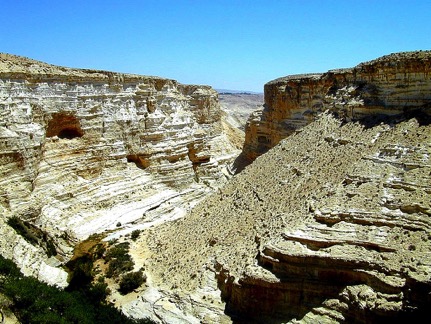 40
40
Handbook pg. 26-29
23
[Speaker Notes: Israel has just had 400 years in Egypt. We pick up the account where they had gotten out of Egypt, but Egypt hadn’t gotten out of them. They need a fresh look at who they are after generation of slavery in s foreign land.]
"فَأَطْلَقَ الرَّبُّ عَلَى الشَّعْبِ الْحَيَّاتِ السَّامَّةَ، فَلَدَغَتِ الشَّعْبَ، فَمَاتَ مِنْهُمْ قَوْمٌ كَثِيرُونَ. فَجَاءَ الشَّعْبُ إِلَى مُوسَى قَائِليِنَ: «لَقَدْ أَخْطَأْنَا إِذْ تَذَمَّرْنَا عَلَى الرَّبِّ وَعَلَيْكَ، فَابْتَهِلْ إِلَى الرَّبِّ لِيُخَلِّصَنَا مِنَ الْحَيَّاتِ». فَصَلَّى مُوسَى مِنْ أَجْلِ الشَّعْبِ."عَدَد 21: 6- 7).)
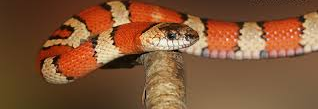 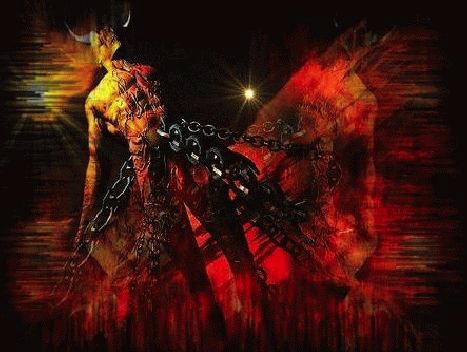 قضايا في رسالة يهوذا
الملائكة
يهوذا ١ : ٦
٦ وَالْمَلاَئِكَةُ الَّذِينَ لَمْ يَحْفَظُوا رِيَاسَتَهُمْ، بَلْ تَرَكُوا مَسْكَنَهُمْ حَفِظَهُمْ إِلَى دَيْنُونَةِ الْيَوْمِ الْعَظِيمِ بِقُيُودٍ أَبَدِيَّةٍ تَحْتَ الظَّلاَمِ.
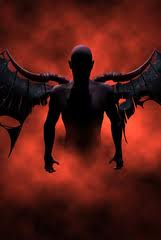 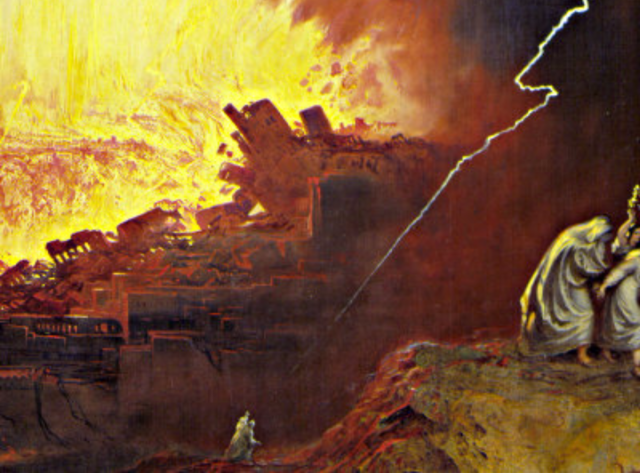 يهوذا ١ : ٧ كَمَا أَنَّ سَدُومَ وَعَمُورَةَ وَالْمُدُنَ الَّتِي حَوْلَهُمَا،
إِذْ زَنَتْ عَلَى طَرِيقٍ مِثْلِهِمَا وَمَضَتْ وَرَاءَ جَسَدٍ آخَرَ، جُعِلَتْ عِبْرَةً مُكَابِدَةً عِقَابَ نَارٍ أَبَدِيَّةٍ.
الخصائص٨ - ١٣
يهوذا ١ : ٨ وَلَكِنْ كَذَلِكَ هَؤُلاَءِ أَيْضاً، الْمُحْتَلِمُونَ، يُنَجِّسُونَ الْجَسَدَ، وَيَتَهَاوَنُونَ بِالسِّيَادَةِ، وَيَفْتَرُونَ عَلَى ذَوِي الأَمْجَادِ.
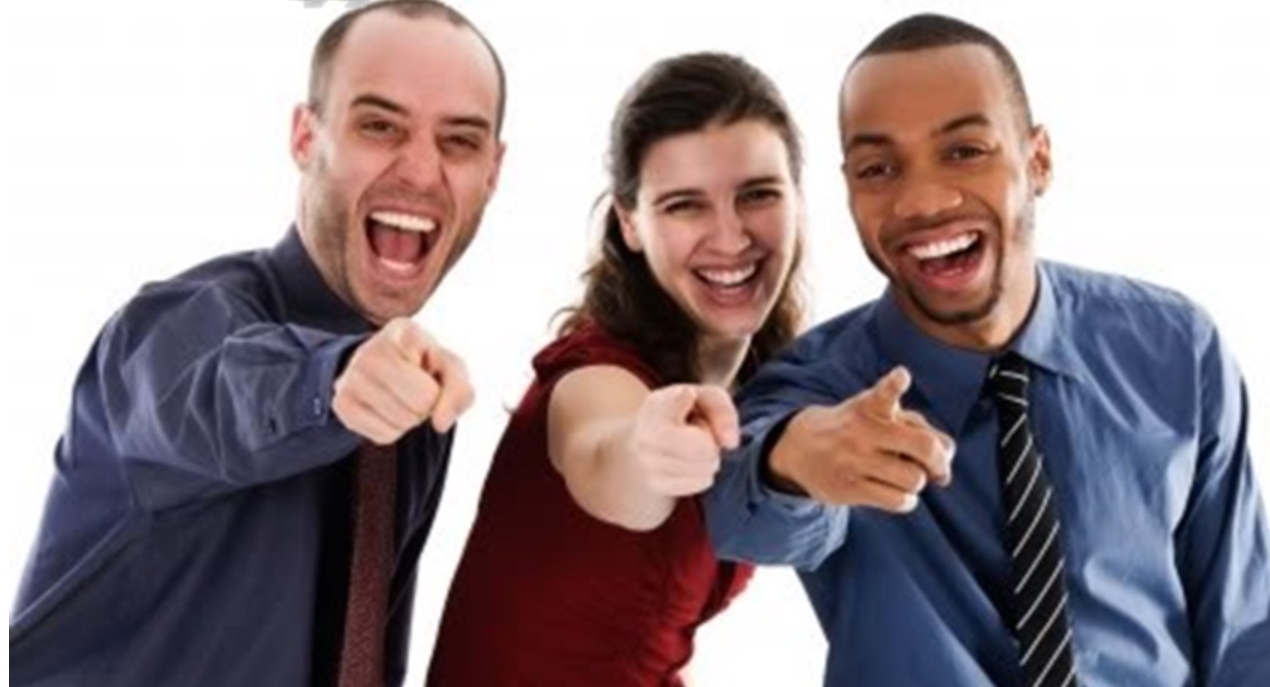 قضايا في رسالة يهوذا
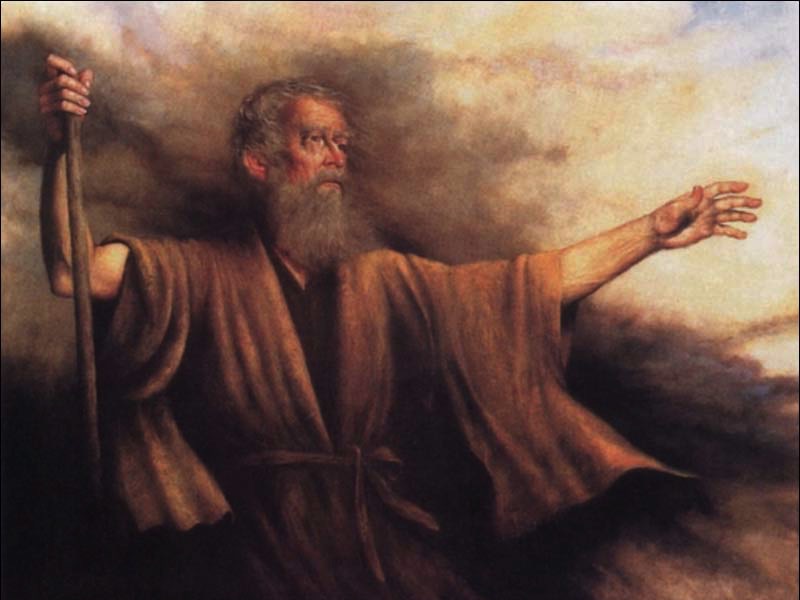 جسد موسى
يهوذا ١ : ٩

 وَأَمَّا مِيخَائِيلُ رَئِيسُ الْمَلاَئِكَةِ، فَلَمَّا خَاصَمَ إِبْلِيسَ مُحَاجّاً عَنْ جَسَدِ مُوسَى، لَمْ يَجْسُرْ أَنْ يُورِدَ حُكْمَ افْتِرَاءٍ، بَلْ قَالَ: «لِيَنْتَهِرْكَ الرَّبُّ».
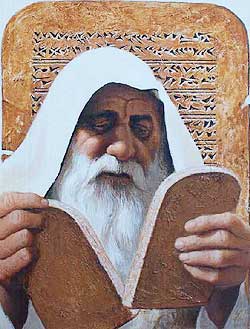 [Speaker Notes: لا ينبغي لهولاء الرجال أن يفتروا على الملائكة أبدًا، لأن ميخائيل، رئيس الملائكة نفسه، لم يتجادل مع الشيطان، رئيس الملائكة الساقطين، حول مكان دفن جسد موسى (9 أ). 
بدلاً من المجادلة مع الشيطان، فقد ترك ميخائيل الأمر بيد الله ] 9 ب، الأسفار المنحولة، كتاب صعود موسى[.]
جويل أوستين، راعي كنيسة ليكوود
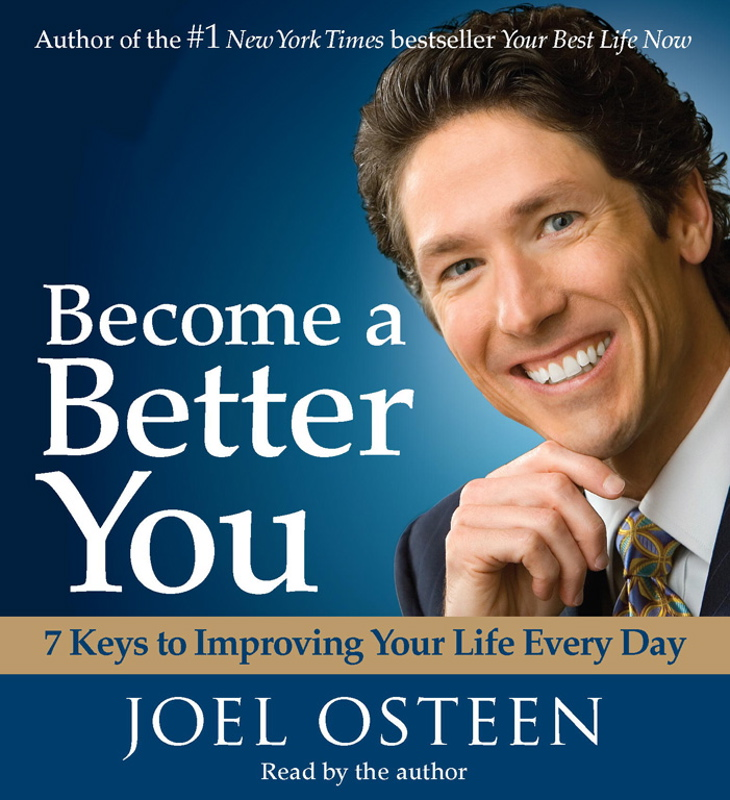 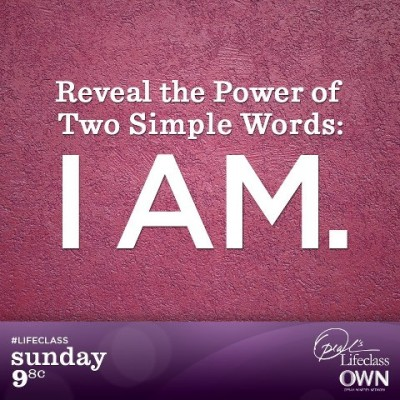 يهوذا ١ : ١٠-١١ وَلَكِنَّ هَؤُلاَءِ يَفْتَرُونَ عَلَى مَا لاَ يَعْلَمُونَ. وَأَمَّا مَا يَفْهَمُونَهُ بِالطَّبِيعَةِ، كَالْحَيَوَانَاتِ غَيْرِ النَّاطِقَةِ، فَفِي ذَلِكَ يَفْسُدُونَ. ١١ وَيْلٌ لَهُمْ لأَنَّهُمْ سَلَكُوا طَرِيقَ قَايِينَ، وَانْصَبُّوا إِلَى ضَلاَلَةِ بَلْعَامَ لأَجْلِ أُجْرَةٍ، وَهَلَكُوا فِي مُشَاجَرَةِ قُورَحَ.
[Speaker Notes: The pretenders slander angels whom they don't understand and, like unreasoning animals, fall into destruction by practices whose effects they know full well (10).
Their religion will kill others as Cain killed his brother Abel [Gen. 4:8] (11a).]
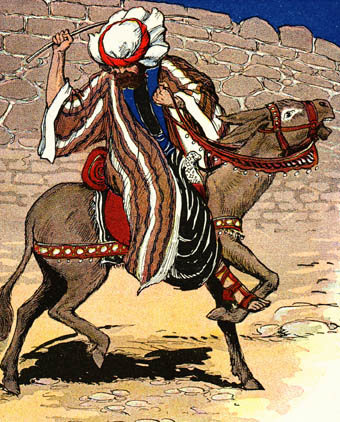 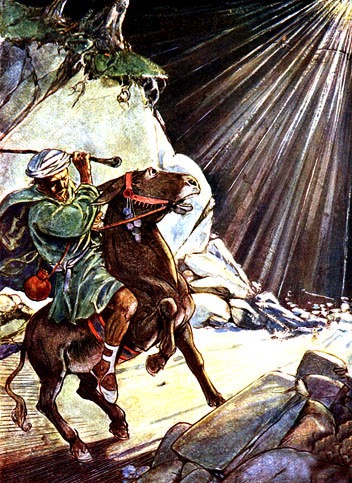 Balaam
بلعام
عدد 22: 20-35
[Speaker Notes: 22: 20 فَتَرَاءَى اللهُ لِبَلْعَامَ لَيْلاً وَقَالَ لَهُ: «إِنْ جَاءَ الرِّجَالُ يَسْتَدْعُونَكَ فَقُمْ وَامْضِ مَعَهُمْ، إِنَّمَا لَا تَنْطِقْ إِلّا بِمَا آمُرُكَ بِهِ فَقَطْ».
22: 21- 27 فَنَهَضَ بَلْعَامُ صَبَاحاً وَأَسْرَجَ أَتَانَهُ، وَانْطَلَقَ مَعَ رُؤَسَاءِ مُوآبَ. 22فَاحْتَدَمَ غَضَبُ اللهِ لأَنَّهُ مَضَى مَعَهُمْ، فَاعْتَرَضَهُ مَلاكُ الرَّبِّ فِي الطَّرِيقِ لِيُقَاوِمَهُ وَهُوَ رَاكِبٌ عَلَى أَتَانِهِ وَغُلامَاهُ مَعَهُ. 23فَأَبْصَرَتِ الأَتَانُ مَلاكَ الرَّبِّ مُنْتَصِباً فِي الطَّرِيقِ، وَقَدِ اسْتَلَّ سَيْفَهُ بِيَدِهِ، فَحَادَتْ عَنِ الطَّرِيقِ وَمَشَتْ فِي الْحَقْلِ. فَضَرَبَهَا بَلْعَامُ لِيَرُدَّهَا إِلَى الطَّرِيقِ. 24ثُمَّ وَقَفَ مَلاكُ الرَّبِّ فِي مَمَرٍّ لِلْكُرُومِ يَقُومُ عَلَى جَانِبَيْهِ حَائِطَانِ. 25فَلَمَّا شَاهَدَتِ الأَتَانُ مَلاكَ الرَّبِّ زَحَمَتْ جَانِبَ الْحَائِطِ وَضَغَطَتْ رِجْلَ بَلْعَامَ عَلَيْهِ، فَضَرَبَهَا أَيْضاً. 26ثُمَّ اجْتَازَ بِهِ مَلاكُ الرَّبِّ وَوَقَفَ فِي مَوْضِعٍ ضَيِّقٍ، لَا سَبِيلَ فِيهِ لِلتَّحَوُّلِ يَمْنَةً أَوْ يَسْرَةً. 27فَلَمَّا رَأَتِ الأَتَانُ مَلاكَ الرَّبِّ رَبَضَتْ تَحْتَ بَلْعَامَ. فَثَارَ غَضَبُ بَلْعَامَ وَضَرَبَ الأَتَانَ بِالْقَضِيبِ.
22: 28 عِنْدَئِذٍ أَنْطَقَ الرَّبُّ الأَتَانَ، فَقَالَتْ لِبَلْعَامَ: «مَاذَا جَنَيْتُ حَتَّى ضَرَبْتَنِي الْآنَ ثَلاثَ دَفْعَاتٍ؟»
22: 29 فَقَالَ بَلْعَامُ: «لأَنَّكِ سَخَرْتِ مِنِّي. لَوْ كَانَ فِي يَدِي سَيْفٌ لَكُنْتُ قَدْ قَتَلْتُكِ».
22: 30 فَأَجَابَتْهُ الأَتَانُ: «أَلَسْتُ أَنَا أَتَانَكَ الَّتِي رَكِبْتَ عَلَيْهَا دَائِماً إِلَى هَذَا الْيَوْمِ؟ وَهَلْ عَوَّدْتُكَ أَنْ أَصْنَعَ بِكَ هَكَذَا؟» فَقَالَ: «لا».
22: 31 عِنْدَئِذٍ كَشَفَ الرَّبُّ عَنْ عَيْنَيْ بَلْعَامَ، فَشَاهَدَ مَلاكَ الرَّبِّ مُنْتَصِباً فِي الطَّرِيقِ وَسَيْفُهُ مَسْلُولٌ فِي يَدِهِ، فَخَرَّ عَلَى وَجْهِهِ سَاجِداً.
22: 32- 33 فَقَالَ لَهُ مَلاكُ الرَّبِّ: «لِمَاذَا ضَرَبْتَ الآنَ أَتَانَكَ ثَلاثَ مَرَّاتٍ؟ فَهَا أَنَا قَدْ جِئْتُ لأَعْتَرِضَكَ، لأَنَّ طَرِيقَكَ مُلْتَوِيَةٌ فِي نَظَرِي، 33فَشَاهَدَتْنِي الأَتَانُ فَحَادَتْ مِنْ أَمَامِي ثَلاثَ مَرَّاتٍ. وَلَوْ لَمْ تَفْعَلْ لَكُنْتُ قَدْ قَتَلْتُكَ وَاسْتَحْيَيْتُهَا».
22: 34 فَقَالَ بَلْعَامُ لِمَلاكِ الرَّبِّ: «لَقَدْ أَخْطَأْتُ، وَلَمْ أَعْلَمْ أَنَّكَ وَاقِفٌ لاِعْتِرَاضِي فِي الطَّرِيقِ. وَالآنَ إِنْ سَاءَ فِي عَيْنَيْكَ فَإِنِّي أَرْجِعُ».
22: 35 فَقَالَ مَلاكُ الرَّبِّ لِبَلْعَامَ: «امْضِ مَعَ الرِّجَالِ، وَلَكِنْ عَلَيْكَ أَنْ تَنْطِقَ بِمَا آمُرُكَ بِهِ فَقَطْ». فَانْطَلَقَ بَلْعَامُ مَعَ رُؤَسَاءِ بَالاقَ.]
قصة بلعام
140
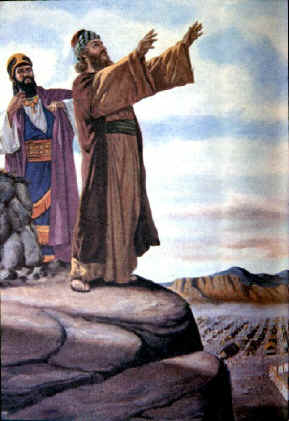 فشل بالاق في تحويل الله ضد إسرائيل –  ومباركتهم من بلعام عَدَد (24-22 )
Beitzel, Moody Atlas, 1st ed., 94
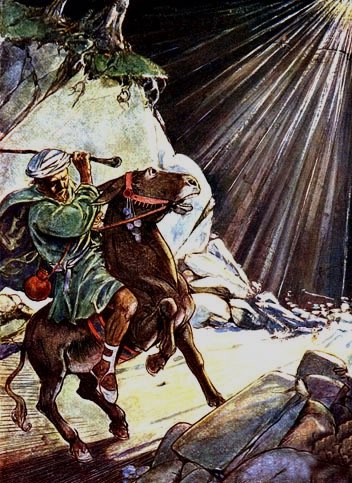 "وَإِذْ خَرَجُوا عَنِ الطَّرِيقِ الْمُسْتَقِيمِ، ضَلُّوا.
 فَهُمْ سَائِرُونَ فِي طَرِيقِ بَلْعَامَ بْنِ بَعُورَ،
 الَّذِي أَحَبَّ الْحُصُولَ عَلَى الْمَالِ أُجْرَةً لإِثْمِهِ.
 وَلَكِنَّهُ تَوَبَّخَ عَلَى هذِهِ الْمُخَالَفَةِ
 الَّتِي ارْتَكَبَهَا إِذْ إِنَّ الْحِمَارَ -الأَبْكَمَ –
 نَطَقَ بِصَوْتٍ بَشَرِيٍّ،
 فَوَضَعَ حَدّاً لِحَمَاقَةِ ذَلِكَ النَّبِيِّ!"
2 بط 16-15:2
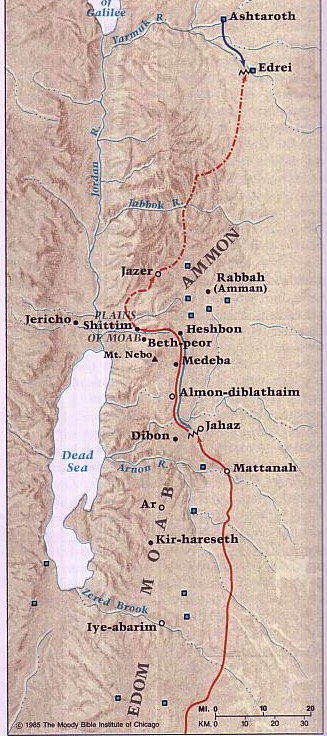 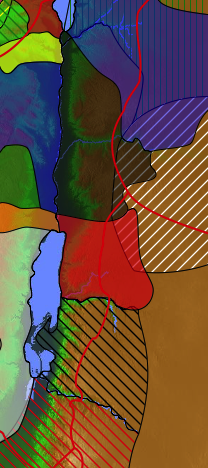 140
أحداث شرق الأردن
الانتصار على سيحون وعوج 
عدد (35-21: 21)

فشل بالاق في تحويل الله ضد إسرائيل – ومباركتهم من بلعام عَدَد (24- 22)

نجح بالاق في تأليب إسرائيل ضد الله – والفجور في بيت فغور عَدَد (25)
بيت - فغور
Beitzel, Moody Atlas, 1st ed., 94
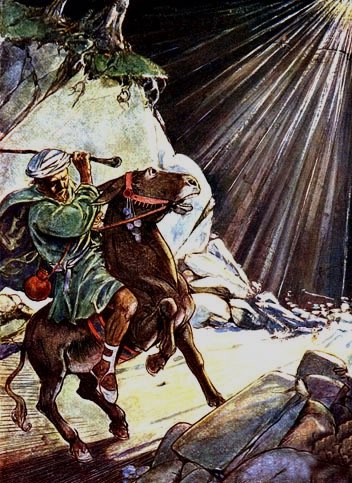 ""الْوَيْلُ لَهُمْ! لأَنَّهُمْ سَلَكُوا طَرِيقَ قَايِينَ،
 وَانْدَفَعُوا إِلَى ارْتِكَابِ خَطِيئَةِ بَلْعَامَ
 طَلَباً لِلْمَالِ، وَتَمَرَّدُوا كَمَا تَمَرَّدَ قُورَحُ،
 فَدَمَّرُوا أَنْفُسَهُمْ.""
يهوذا 11
قصة بلعام عدد (24- 22)
140
نجح بالاق في تحويل إسرائيل
ضد الله عن طريق
الفجور في بيت فغور
(عدد 25)
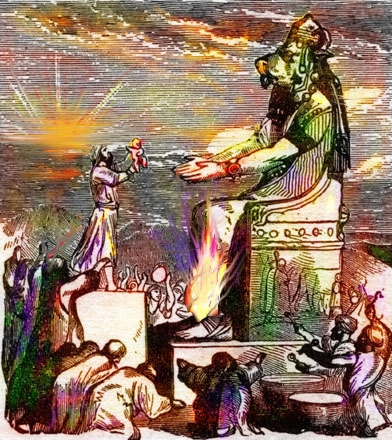 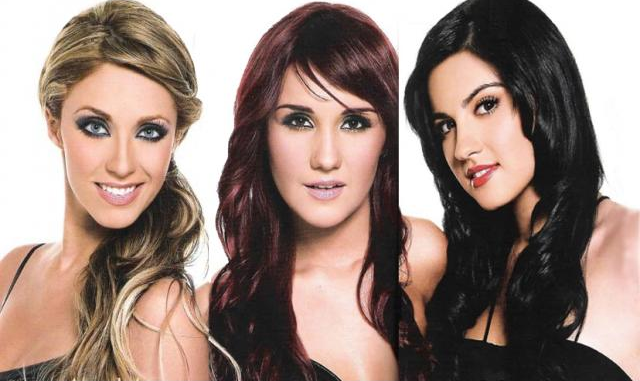 Beitzel, Moody Atlas, 1st ed., 94
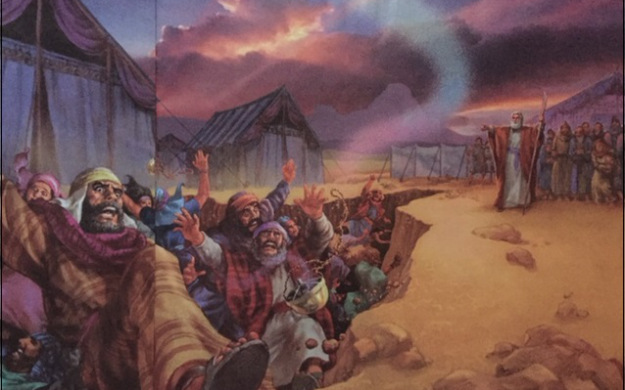 تَمرّد قُورَح
قورح، داثان وأبيرام عَدَد (34-31:16).
المزيد من التذمر
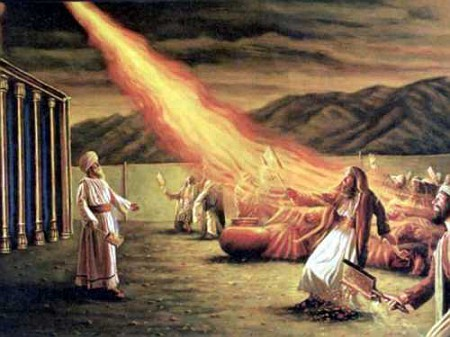 "وَانْدَلَعَتْ نَارٌ مِنْ عِنْدِ الرَّبِّ
 فَالْتَهَمَتِ الْمِئَتَيْنِ وَالْخَمْسِينَ رَجُلاً
 الَّذِينَ قَرَّبُوا الْبَخُورَ."
عَدَد (35: 16).
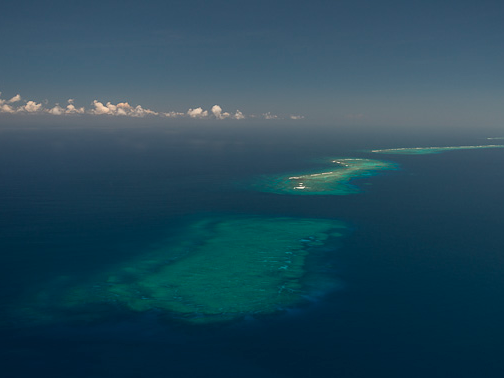 يهوذا ١ : ١٢ هَؤُلاَءِ صُخُورٌ فِي وَلاَئِمِكُمُ الْمَحَبِّيَّةِ، صَانِعِينَ وَلاَئِمَ مَعاً بِلاَ خَوْفٍ، رَاعِينَ أَنْفُسَهُمْ. غُيُومٌ بِلاَ مَاءٍ تَحْمِلُهَا الرِّيَاحُ.
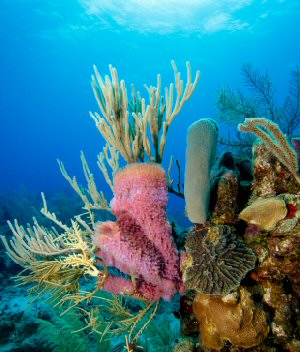 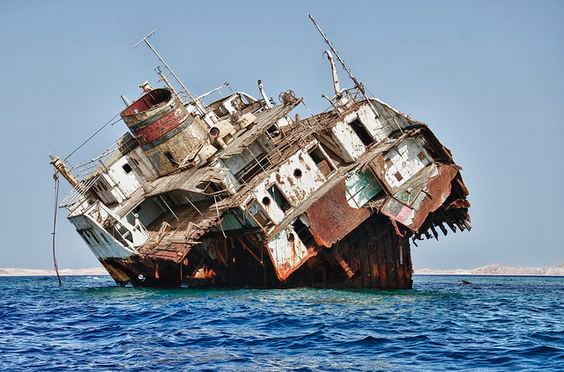 يهوذا ١ : ١٢ كغُيُومٌ بِلاَ مَاءٍ تَحْمِلُهَا الرِّيَاحُ. أَشْجَارٌ خَرِيفِيَّةٌ بِلاَ ثَمَرٍ مَيِّتَةٌ مُضَاعَفاً، مُقْتَلَعَةٌ.
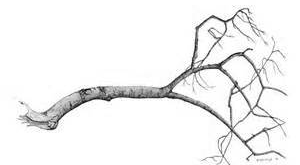 [Speaker Notes: Like shepherds who feed themselves rather than the sheep, these leaders seek only their own desires (12b).
Like clouds seemingly filled but waterless and blown around, these men appear saintly but have no teaching for thirsty souls since they don’t understand even major doctrines and are easy seduction by the latest theological trends (12c).
Like trees lacking the expected autumn fruit, they lack Christian character but are dead in their sins and will experience eternal separation from God (12d).]
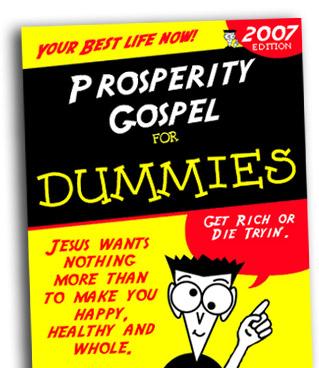 القساوسة
مزمور 1: 1- 3
1 بطرس 1: 3- 9
2 كورنثوس 1: 3- 7
كنيسة ليكوود، هيوستن، تكساس، الولايات المتحدة
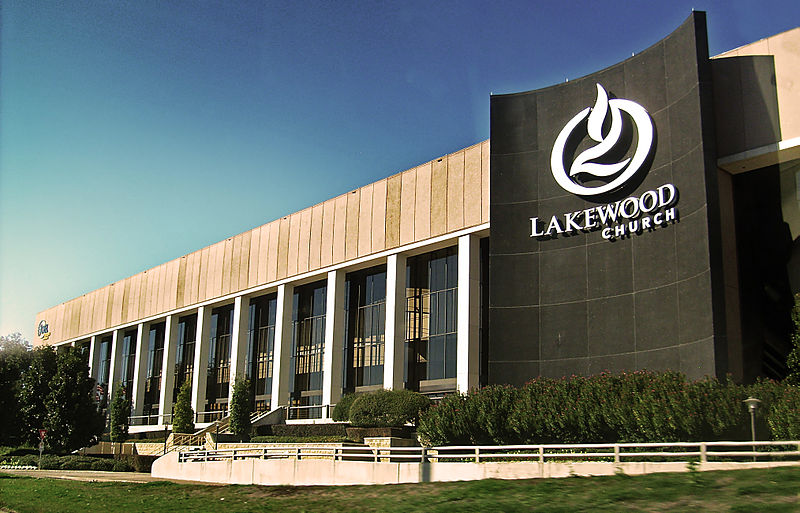 كنيسة ليكوود، هيوستن، تكساس، الولايات المتحدة
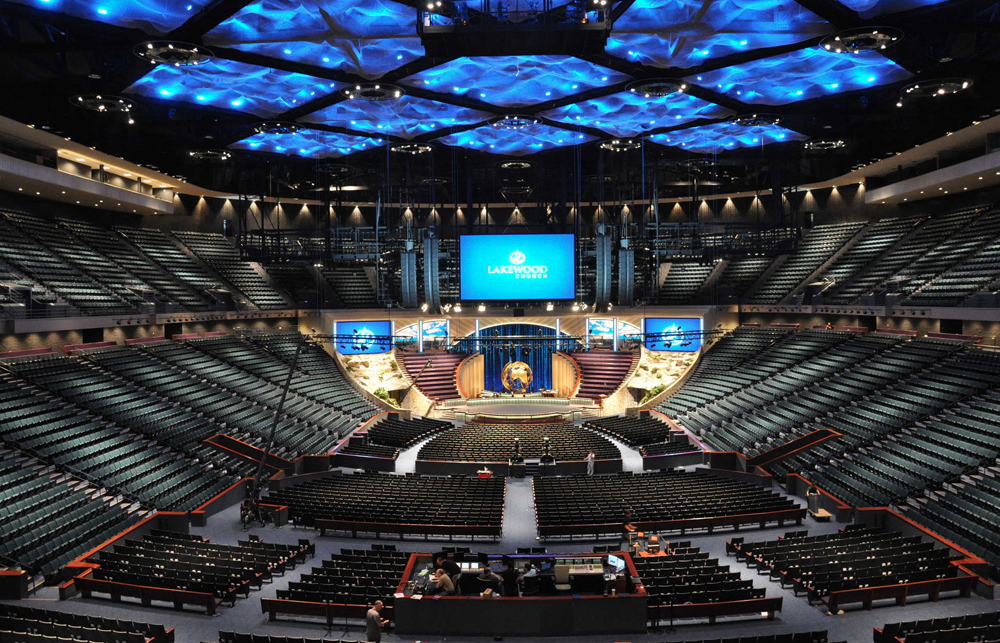 تمتلئ مرافق ليكوود التي تضم 16800 مقعدًا
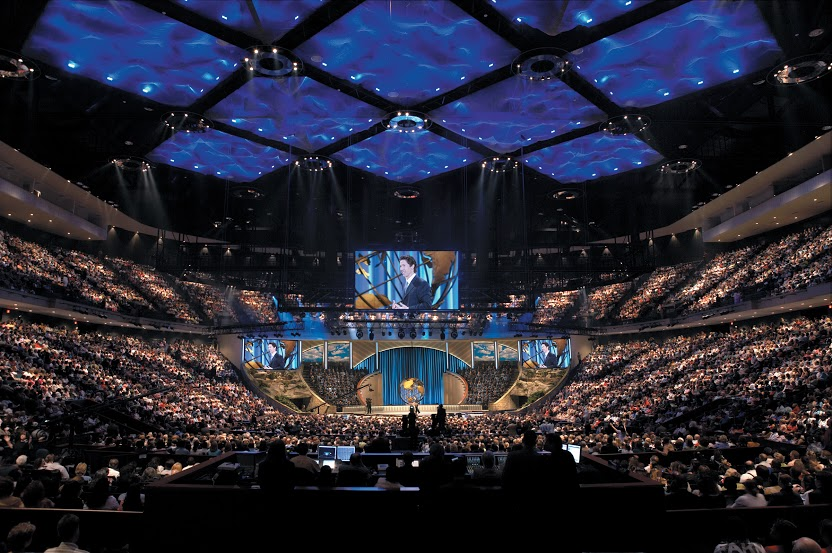 [Speaker Notes: كل يوم أحد يحضر 45000 شخص الخدمات المختلفة، ما يجعل كنيسة ليكوود أكبر كنيسة على الإطلاق في الولايات المتحدة.]
جويل أوستين، راعي كنيسة ليكوود
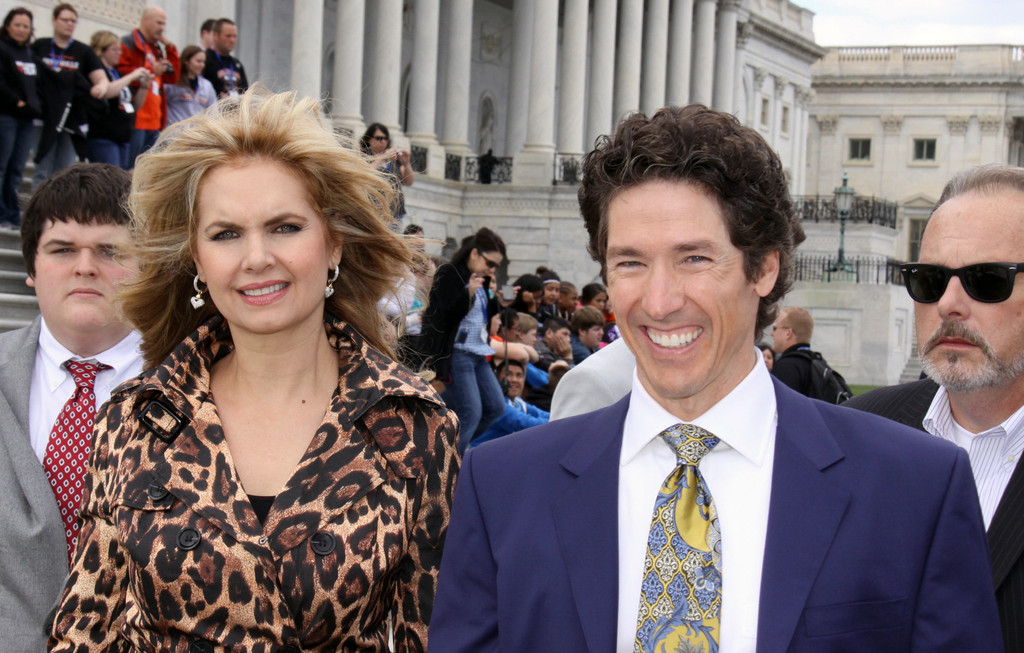 منزل جويل أوستين
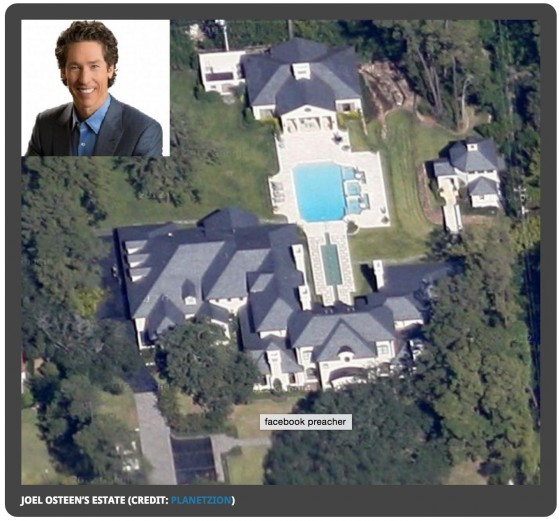 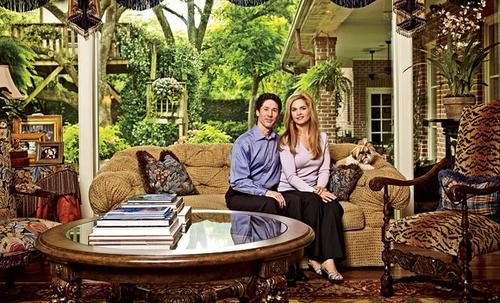 جويل أوستين، الراعي السابق لكنيسة ليكوود حتى عاد إلى عمله السابق في تنقية المياه
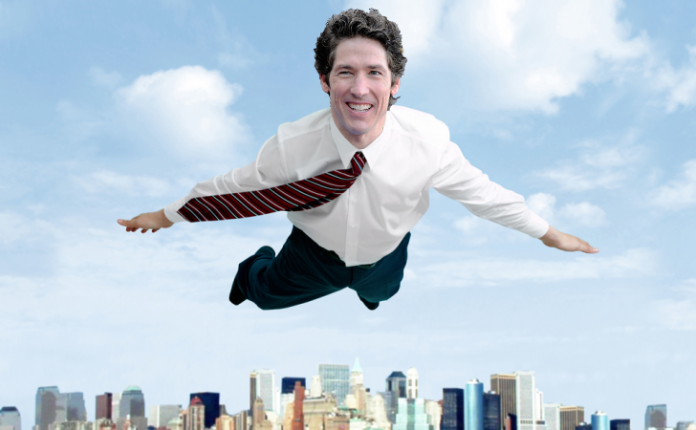 يهوذا ١ : ١٣ أَمْوَاجُ بَحْرٍ هَائِجَةٌ مُزْبِدَةٌ بِخِزْيِهِمْ. نُجُومٌ تَائِهَةٌ مَحْفُوظٌ لَهَا قَتَامُ الظَّلاَمِ إِلَى الأَبَدِ.
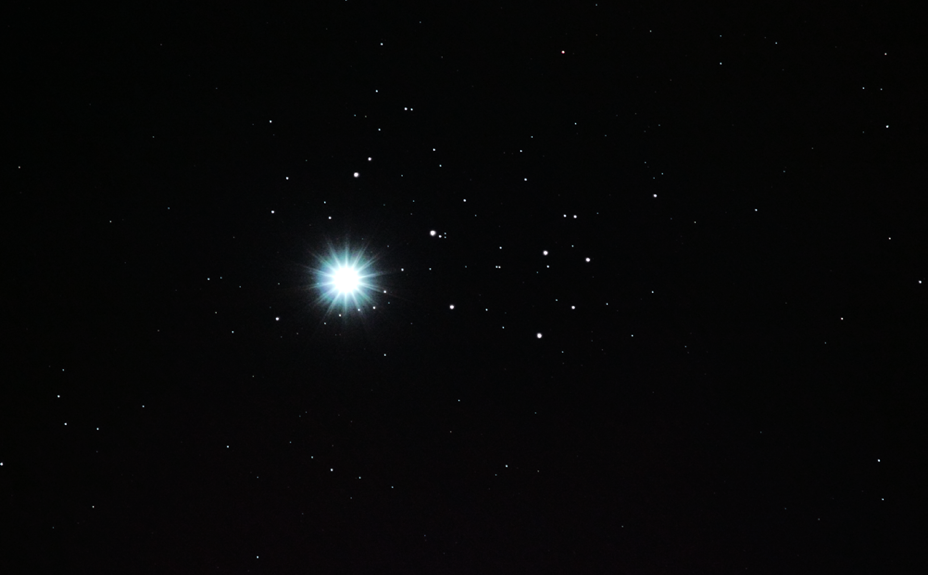 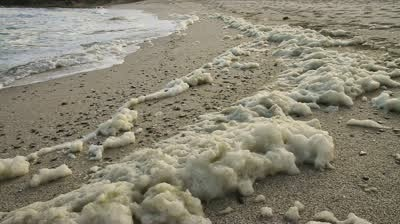 [Speaker Notes: Like waves of the sea that direct ships nowhere, these men give no helpful or edifying guidance but instead practice shameful actions (13a).
Like "shooting stars" which move across the sky then vanish without producing light or providing direction, these men lead unwary followers astray from God's truth to join them in eternal judgment (13b).]
مقابلة جويل أوستين مع لاري كينغ
تم تحديث اليوتيوب في 7 نيسان 2008
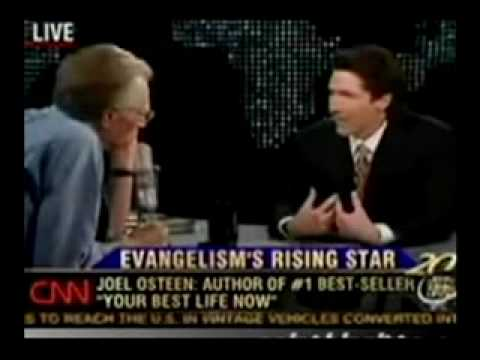 "الله وحده سيحكم." "هناك طرق عديدة للوصول إلى يسوع."
[Speaker Notes: https://www.youtube.com/watch?v=KwL1DThtxYg&hl=en-GB&gl=SG]
مقابلة جويل أوستين مع أوبرا وينفري
ثم انتقلت أوبرا إلى وجهة نظرها بسؤالها، "حسنًا، هذا هو السؤال الكبير. هل هناك طرق عديدة للوصول إلى الإله الواحد؟" أجاب أوستين، "حسنًا، أعتقد يا أوبرا أنها موجودة، وأعتقد أن يسوع هو الطريق إلى الإله الواحد، ولكن هناك طرق عديدة إلى يسوع. كما تعلمون، أنكم لا تعلمون كيف أظهر يسوع نفسه لشخص ما."
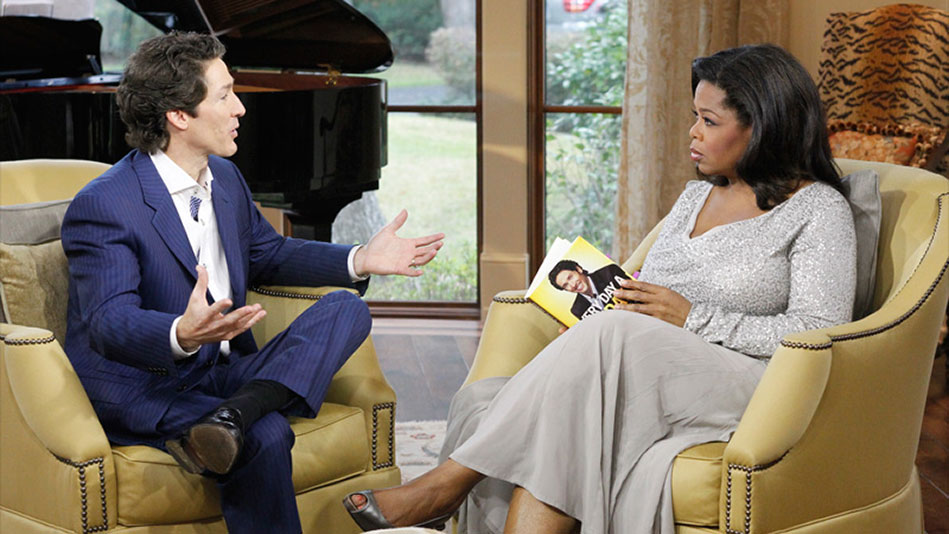 [Speaker Notes: Picture from https://www.youtube.com/watch?v=RTcLqZSuCP8
Text from http://www.deliveredbygrace.com/joel-osteen-does-it-again/]
مصير المدّعين(يهوذا 14- 16).
قضايا في رسالة يهوذا
أخنوخ كنبيّ
يهوذا ١ : ١٤

 وَتَنَبَّأَ عَنْ هَؤُلاَءِ أَيْضاً أَخْنُوخُ السَّابِعُ مِنْ آدَمَ قَائِلاً
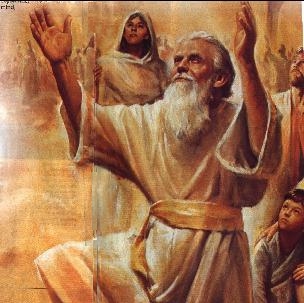 [Speaker Notes: تنبأ أخنوخ بدينونة المدّعين عند المجيء الثاني للمسيح لتحذير الناس لتجنبهم (14- 15).]
1. التصريح عن طول الفترات الزمنية
2. فترات زمينة أقصر
3. الأكثر طبيعية
4. تظهر الأب - الإبن
5. يهوذا 14
6. شبه سجلات أنساب الشرق الأدنى القديم
لماذا لا يحتوي تكوين 5 و11 على فجوات ؟
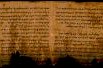 آدم
شيث
أنوش
7
قينان
مهللئيل
يارد
أخنوخ
و تنبأ عن هؤلاء أيضاً أخنوخ السابع من آدم قائلاً ....
يهوذا 14أ
متوشالح
لامك
نوح
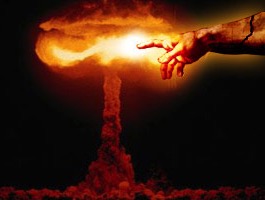 قضايا في رسالة يهوذا
أقتباس عن سِفر أخنوخ
يهوذا ١ : ١٤-١٥

«هُوَذَا قَدْ جَاءَ الرَّبُّ فِي رَبَوَاتِ قِدِّيسِيهِ ١٥ لِيَصْنَعَ دَيْنُونَةً عَلَى الْجَمِيعِ، وَيُعَاقِبَ جَمِيعَ فُجَّارِهِمْ عَلَى جَمِيعِ أَعْمَالِ قِدِّيسِيهِ الَّتِي فَجَرُوا بِهَا، وَعَلَى جَمِيعِ الْكَلِمَاتِ الصَّعْبَةِ الَّتِي تَكَلَّمَ بِهَا عَلَيْهِ خُطَاةٌ فُجَّارٌ».
[Speaker Notes: تنبأ أخنوخ، مقتبس بدقة من سفر أخنوخ وهو من الأسفار المنحولة ]1: 9[ أن دينونة المدّعين ستحمي المؤمنين منهم (14 أ).]
قضايا في رسالة يهوذا
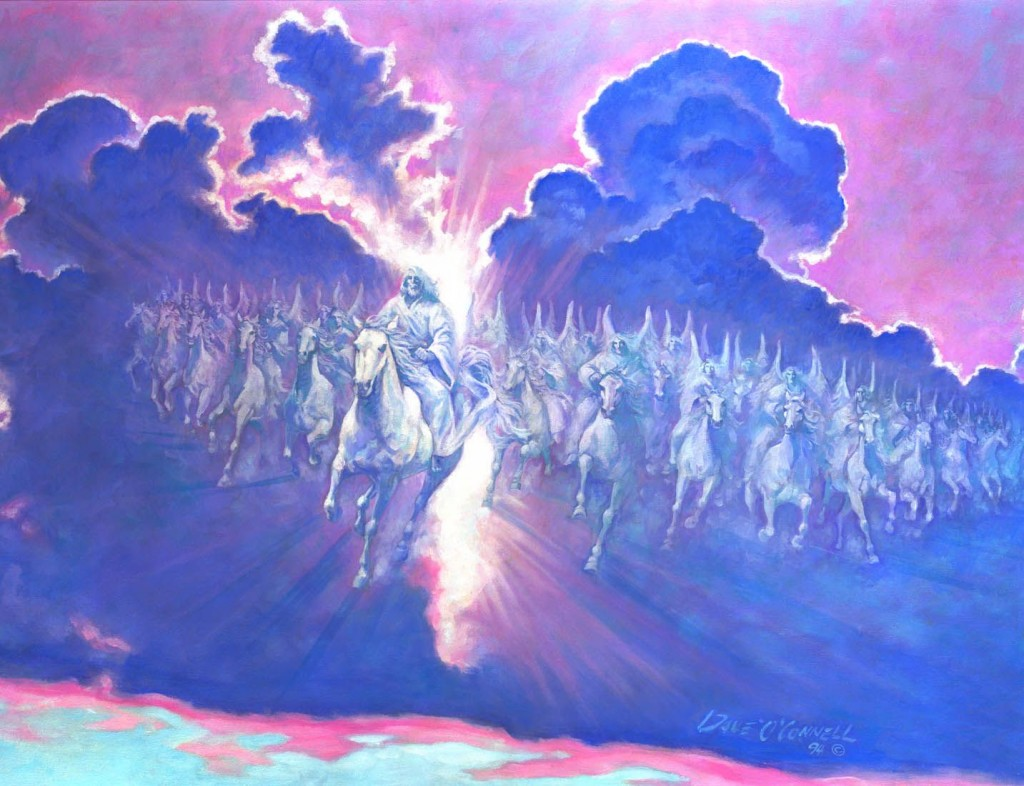 لماذا يعتبر الاقتباس من كتابات غير مؤسسة على الكتاب المقدس مشكلة؟
لالا يفترض يهوذا أن سفر أخنوخ الأول موحى به بأكمله.
[Speaker Notes: عند مجيئه الثاني مع القديسين والملائكة، سيدين المسيح أولئك الرجال بسبب أفعالهم الشريرة وكلماتهم التي نطقوا بها ضده (14 ب – 15).]
يهوذا ١ : ١٦هَؤُلاَءِ هُمْ مُدَمْدِمُونَ مُتَشَكُّونَ، سَالِكُونَ بِحَسَبِ شَهَوَاتِهِمْ، وَفَمُهُمْ يَتَكَلَّمُ بِعَظَائِمَ، يُحَابُونَ بِالْوُجُوهِ مِنْ أَجْلِ الْمَنْفَعَةِ.
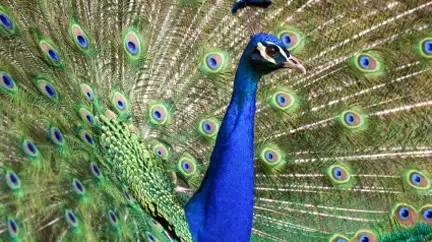 [Speaker Notes: Their selfish lifestyles show us to recognize and avoid them (16).
They complain about difficulties rather than rejoice in them (16a).
They find fault in others rather than encourage them (16b).
They lust for their own, sensual advantage rather than serve others (16c).
They boast about their own achievements rather than praise others (16d).
They flatter others for special treatment rather than minister to them unselfishly (16e).]
كيف يمكنك الدفاع عن الإيمان ضد المدعين؟
٤ طرق
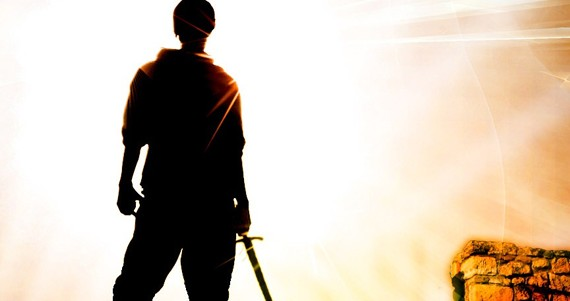 يهوذا
[Speaker Notes: What ways can you fight unbelievers who destroy the church from within?]
١. تأكيد القديسين )١– ٢(
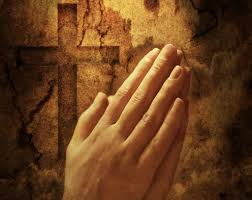 يهوذا
[Speaker Notes: Tell believers about their riches in Christ.]
٢. تعرف على العدو )٣– ١٦(
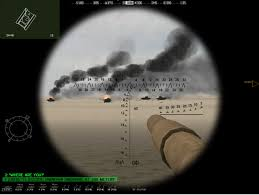 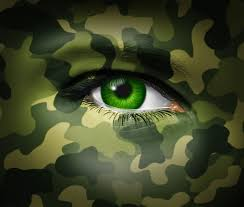 يهوذا
[Speaker Notes: Know the evil nature of the apostates who pretend to know God.]
٣. قوي إيمانك )١٧– ٢٣(
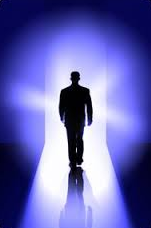 يهوذا
[Speaker Notes: Build yourself up by following three practices.]
الخطوط العريضة
312-316
ثالثًا. (الأعداد 17- 23) يبيّن يهوذا ثلاث طرق لتجنب فخاخ المدّعين 
لحمابة قراءه من الأرتداد.
تذكّر الآيات 17- 19
التربية 20- 21
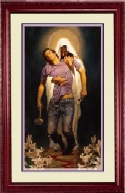 إظهار الرحمة
22-23
يهوذا ١ : ١٧-١٩ وَأَمَّا أَنْتُمْ أَيُّهَا الأَحِبَّاءُ فَاذْكُرُوا الأَقْوَالَ الَّتِي قَالَهَا سَابِقاً رُسُلُ رَبِّنَا يَسُوعَ الْمَسِيحِ. ١٨ فَإِنَّهُمْ قَالُوا لَكُمْ إِنَّهُ فِي الزَّمَانِ الأَخِيرِ سَيَكُونُ قَوْمٌ مُسْتَهْزِئُونَ، سَالِكِينَ بِحَسَبِ شَهَوَاتِ فُجُورِهِمْ. ١٩ هَؤُلاَءِ هُمُ الْمُعْتَزِلُونَ بِأَنْفُسِهِمْ، نَفْسَانِيُّونَ لاَ رُوحَ لَهُمْ.
تذكّر 17- 19
[Speaker Notes: إنهم يستهزئون من الأشياء التي يقدسها الله والمؤمنون (18 أ).
إنهم يقودون بحسب الرغبات التي يحاربها الشخص التقي (18 ب).
إنهم يقسمون الكنيسة إلى معسكرات مختلفة بقادة وعقائد وتوجهات متنافسة (19 أ).
إنهم يتبعون الغرائز الحسية دون ضبط للنفس (19 ب).   
ليس لديهم خدمة لسكنى الروح كما يفعل المؤمنون (19 ت).]
يهوذا ١ : ٢٠-٢١ وَأَمَّا أَنْتُمْ أَيُّهَا الأَحِبَّاءُ فَابْنُوا أَنْفُسَكُمْ عَلَى إِيمَانِكُمُ الأَقْدَسِ، مُصَلِّينَ فِي الرُّوحِ الْقُدُسِ، ٢١ وَاحْفَظُوا أَنْفُسَكُمْ فِي مَحَبَّةِ اللهِ، مُنْتَظِرِينَ رَحْمَةَ رَبِّنَا يَسُوعَ الْمَسِيحِ لِلْحَيَاةِ الأَبَدِيَّةِ.
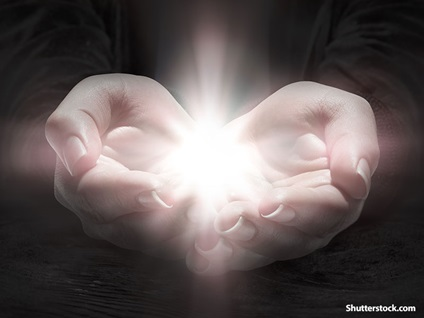 التربية 20- 21
[Speaker Notes: ربِّ نفسك على محبة الله من خلال دراسة إيمانهم المقدس كما هو معلن في الكتاب المقدس لحمايتهم من حيل المدّعين (20 أ).
ربِّ نفسك بمحبة الله بالصلاة بقوة الروح القدس في الشركة مع الله لتكون أفكار الروح هي أفكارك (20 ب).
ربِّ نفسك بمحبة الله بترقب رحمة الله التي ستظهر عندما يرفعنا من الأرض عند الاختطاف، وبذلك تبدأ حياتنا الأبدية في محضره (21).]
يهوذا ١ : ٢٢-٢٣ وَارْحَمُوا الْبَعْضَ مُمَيِّزِينَ، ٢٣ وَخَلِّصُوا الْبَعْضَ بِالْخَوْفِ مُخْتَطِفِينَ مِنَ النَّارِ، مُبْغِضِينَ حَتَّى الثَّوْبَ الْمُدَنَّسَ مِنَ الْجَسَدِ.
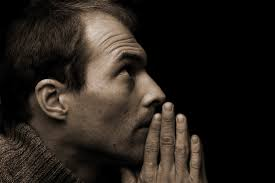 إظهار الرحمة 22- 23
[Speaker Notes: أظهر الرحمة وشجع المؤمنين، بدلاً من التشهير بهم أو أتهامهم، الذين هم في حيرة من المدّعين (22).
شارك المسيح مع غير المؤمنين الذين يتبعون المدّعين بدلاً من الانضمام للمدّعين في نار الجحيم الأبدية (23 أ).
أظهر رحمة لمتبعي المدّعين الآخرين لئلا يتنجسوا بهم كالمرض الذي ينتشر بسهولة في الثوب القذر (23 ب).]
كيف يمكنك الدفاع عن الإيمان ضد المدعين؟
٤ طرق
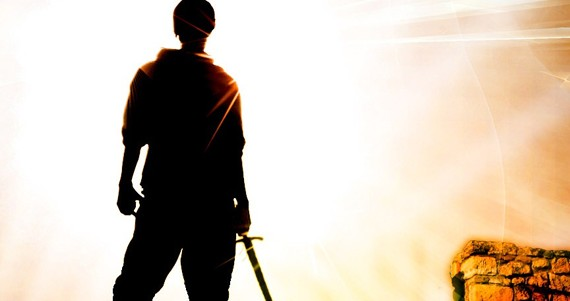 يهوذا
[Speaker Notes: What ways can you fight unbelievers who destroy the church from within?]
١. تأكيد القديسين )١– ٢(
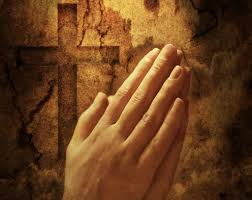 يهوذا
[Speaker Notes: Tell believers about their riches in Christ.]
٢. تعرف على العدو )٣– ١٦(
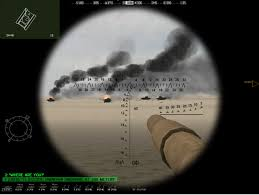 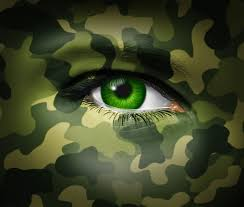 يهوذا
[Speaker Notes: Know the evil nature of the apostates who pretend to know God.]
٣. قوي إيمانك )١٧– ٢٣(
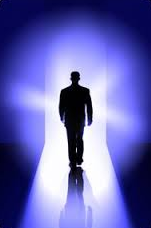 يهوذا
[Speaker Notes: Build yourself up by following three practices.]
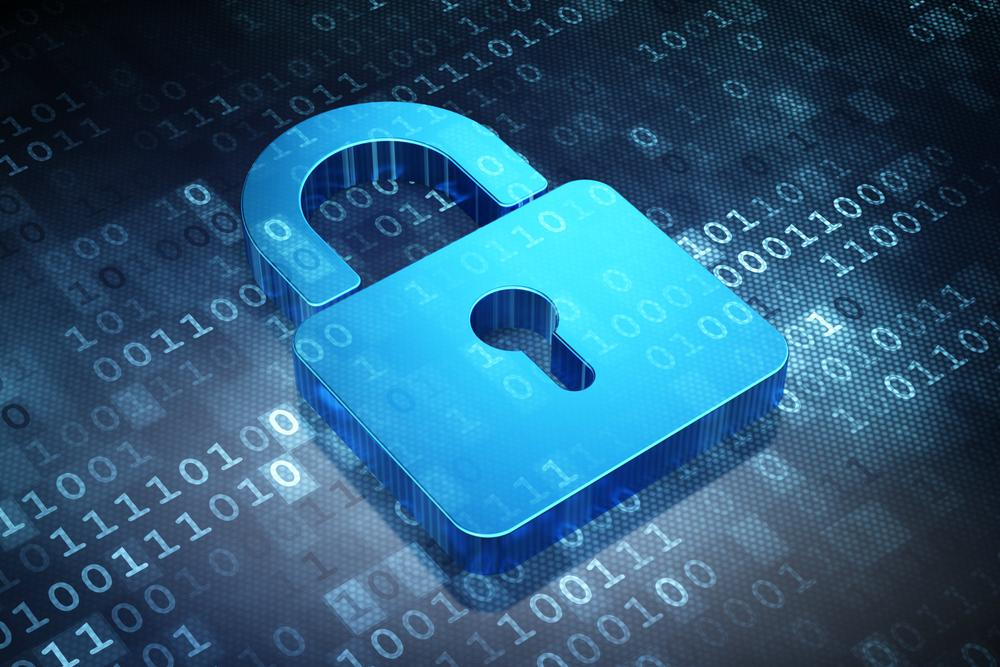 ٤. الحمدلله على الأمان )٢٤– ٢٥(
يهوذا
[Speaker Notes: Be assured of your final victory.]
يهوذا ١ : ٢٤-٢٥
وَالْقَادِرُ أَنْ يَحْفَظَكُمْ غَيْرَ عَاثِرِينَ، وَيُوقِفَكُمْ أَمَامَ مَجْدِهِ بِلاَ عَيْبٍ فِي الاِبْتِهَاجِ، ٢٥ اَلإِلَهُ الْحَكِيمُ الْوَحِيدُ مُخَلِّصُنَا، لَهُ الْمَجْدُ وَالْعَظَمَةُ وَالْقُدْرَةُ وَالسُّلْطَانُ، الآنَ وَإِلَى كُلِّ الدُّهُورِ. آمِينَ.
[Speaker Notes: Praise God as the only one who can keep us from apostasy (24a).
Praise God alone that he will present us before him in heaven sinless and with great joy to encourage us to live for God now (24b).
Honor God alone as the only Savior with unlimited majesty, strength and dominion through Christ in eternity past, present and future to encourage that His unlimited resources can protect us from apostasy (25).]
كيف يمكنك الدفاع عن الإيمان ضد المدعين؟
٤ طرق
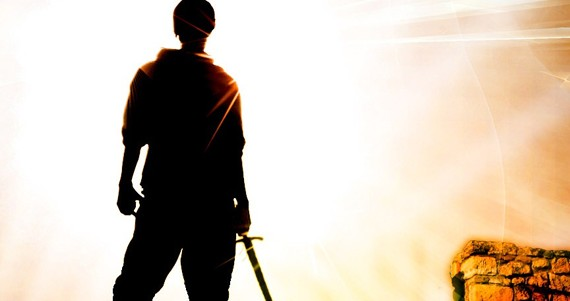 يهوذا
[Speaker Notes: What ways can you fight unbelievers who destroy the church from within?]
كن خصماً ضد المتظاهرين
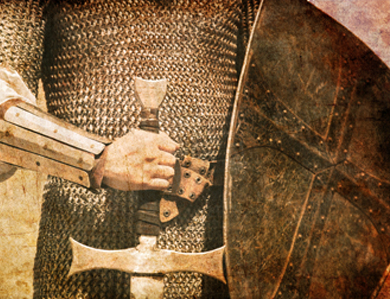 الفكرة الرئيسية ليهوذا
[Speaker Notes: Defend against apostasy by fighting non-Christian leaders who lead believers astray.]
١. تأكيد القديسين )١– ٢(
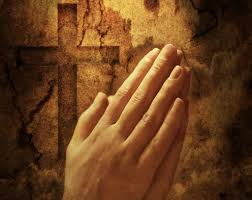 يهوذا
[Speaker Notes: Tell believers about their riches in Christ.]
٢. تعرف على العدو )٣- ١٦(
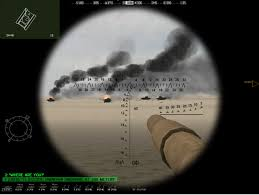 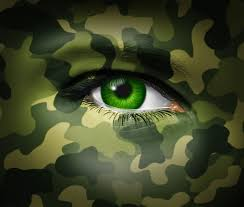 يهوذا
[Speaker Notes: Know the evil nature of the apostates who pretend to know God.]
٣. قوي إيمانك )١٧- ٢٣(
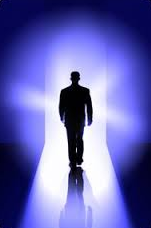 يهوذا
[Speaker Notes: Build yourself up by following three practices.]
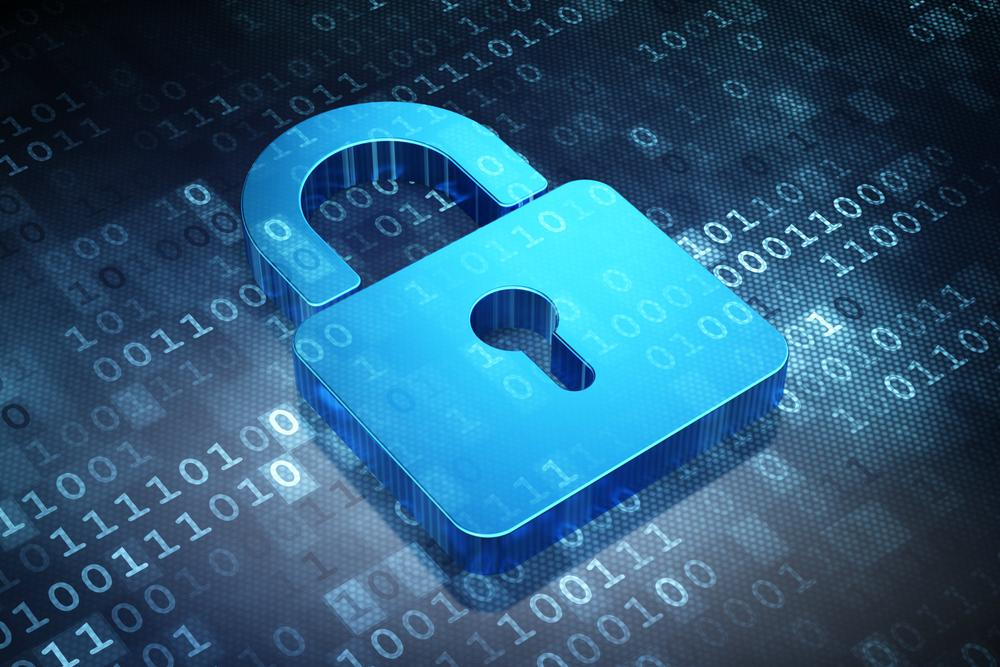 ٤. الحمدلله على الأمان )٢٤– ٢٥(
يهوذا
[Speaker Notes: Be assured of your final victory.]
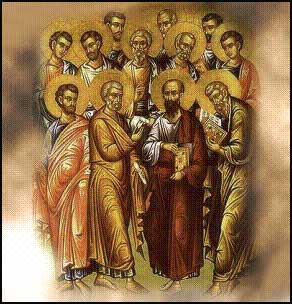 153e
قانون إيمان الرسل
[Speaker Notes: كان قانون إيمان الرسل هو أول تشكيل عقائدي خارج نطاق العهد الجديد. كتب في وقت ما بين القرنين الأول والثالث كتأكيد ضد الغنوسية. ويُعتقد أن جاء من تعاليم الرسل الأثني عشر أنفسهم، فأصبح يدعى باسم قانون إيمان الرسل.  توجد منه نسخة واحدة باللغة اللاتينية ولكن هناك 6 ترجمات باللغة الإنجليزية. ساشارككم النسخة اللوثرية.]
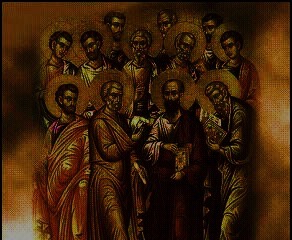 أؤمن بالله الآب، 
ضابط الكل، 
خالق السماء والأرض.
153e
لا بد أن المسيح كان إنسانًا حقًا منذ ولادته، وتألم ومات.
لم يصبح يسوع "المسيح" عند معموديته، كما يدعي الغنوصيون، لقد حُبل به بالروح.
لم يكن موته أسطورة بل في التاريخ في عهد بيلاطس (26 -36 م).
علمت الغنوصية أن العالم قد خلق بواسطة الفكر الغنوصي وأن العالم خُلق بواسطة القوة الخلاقة لأنه ماديّ "وبالتالي فهو شرير."
وبيسوع المسيح، ابنه الوحيد، 
ربنا،
      الذي حُبل به بواسطة الروح القدس،
 وُلد من العذراء؛
      تألم في عهد بيلاطس البنطي،
 صلب ومات ودفن؛
قانون إيمان الرسل
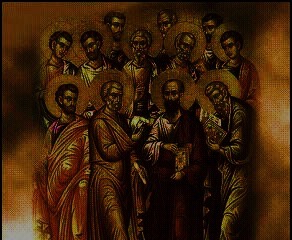 153e
كانت قيامة المسيح جسدية، بالتباين مع "القيامة الرّوحية" 
كما في إنجيل توما الغنوصي.
ونزل إلى الجحيم، 
وفي اليوم الثالث قام من الأموات؛
      صعد إلى السموات،
      وجلس عن يمين الله الآب،
 ضابط الكل،
      ومن ثم يأتي ليدين
 الأحياء والأموات.
قانون إيمان الرسل
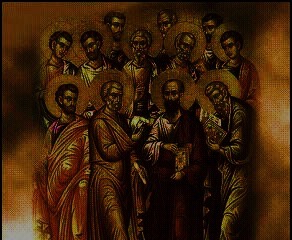 153e
نحن لسنا بحاجة إلى التنوير من جهلنا. نحن بحاجة إلى مغفرة خطايانا.
بدلاً من الخلاص عن طريق "المعرفة الخاصة" (الغنوص) لعدد قليل من الناس، فإن جميع القديسين في الكنيسة الجامعة ("الكاثوليكية") يتمسكون بهذه الحقائق.
ليس فقط أرواحنا ستنضم إلى الله بعد موتنا. السماء هي مكان مادي الذي سنسكن فيه ماديًا مع الله إلى الأبد.
وأؤمن بالروح القدس؛
  والكنيسة المقدسة الجامعة 
وشركة القديسين؛
قانون إيمان الرسل
وغفران الخطايا؛
  وقيامة الجسد؛
  والحياة الأبدية.
  آمين.
Black
احصل علي هذا العرض مجانا!
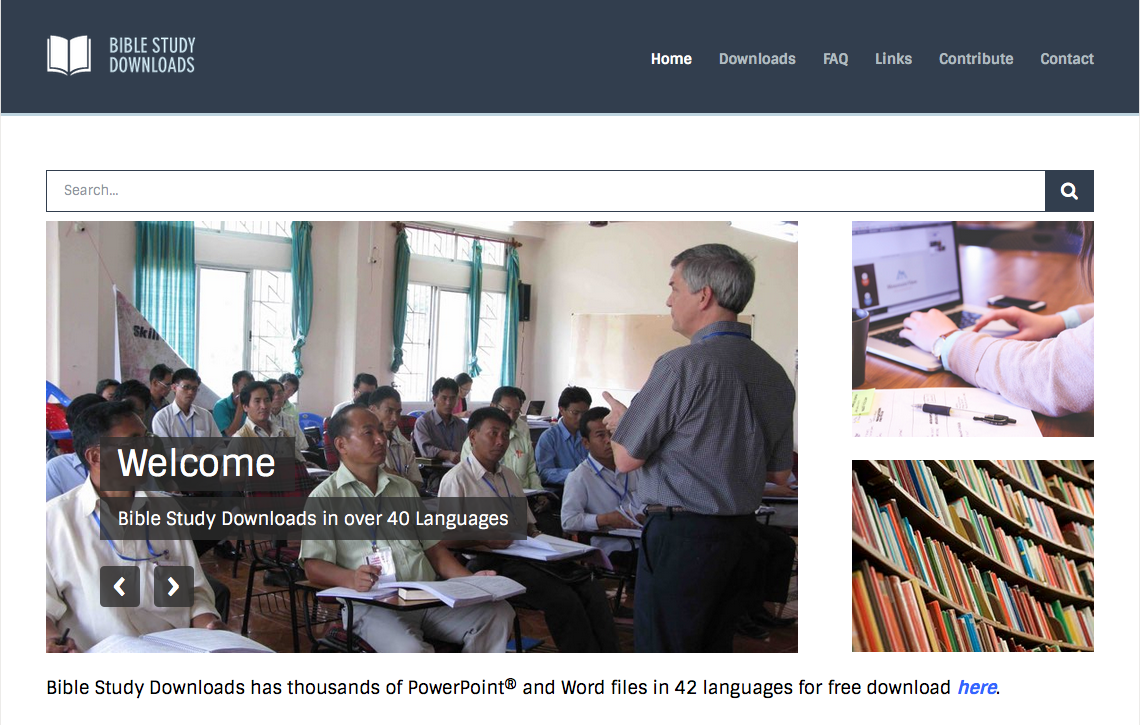 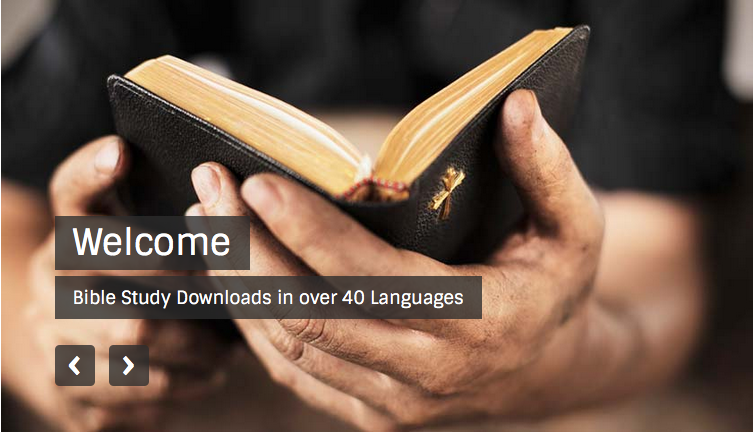 تفسير الكتاب المقدس   •  BibleStudyDownloads.org
[Speaker Notes: BE Bible Exposition in Arabic]